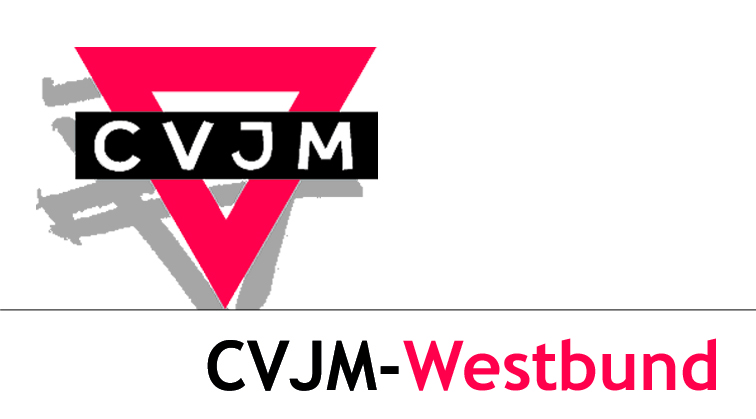 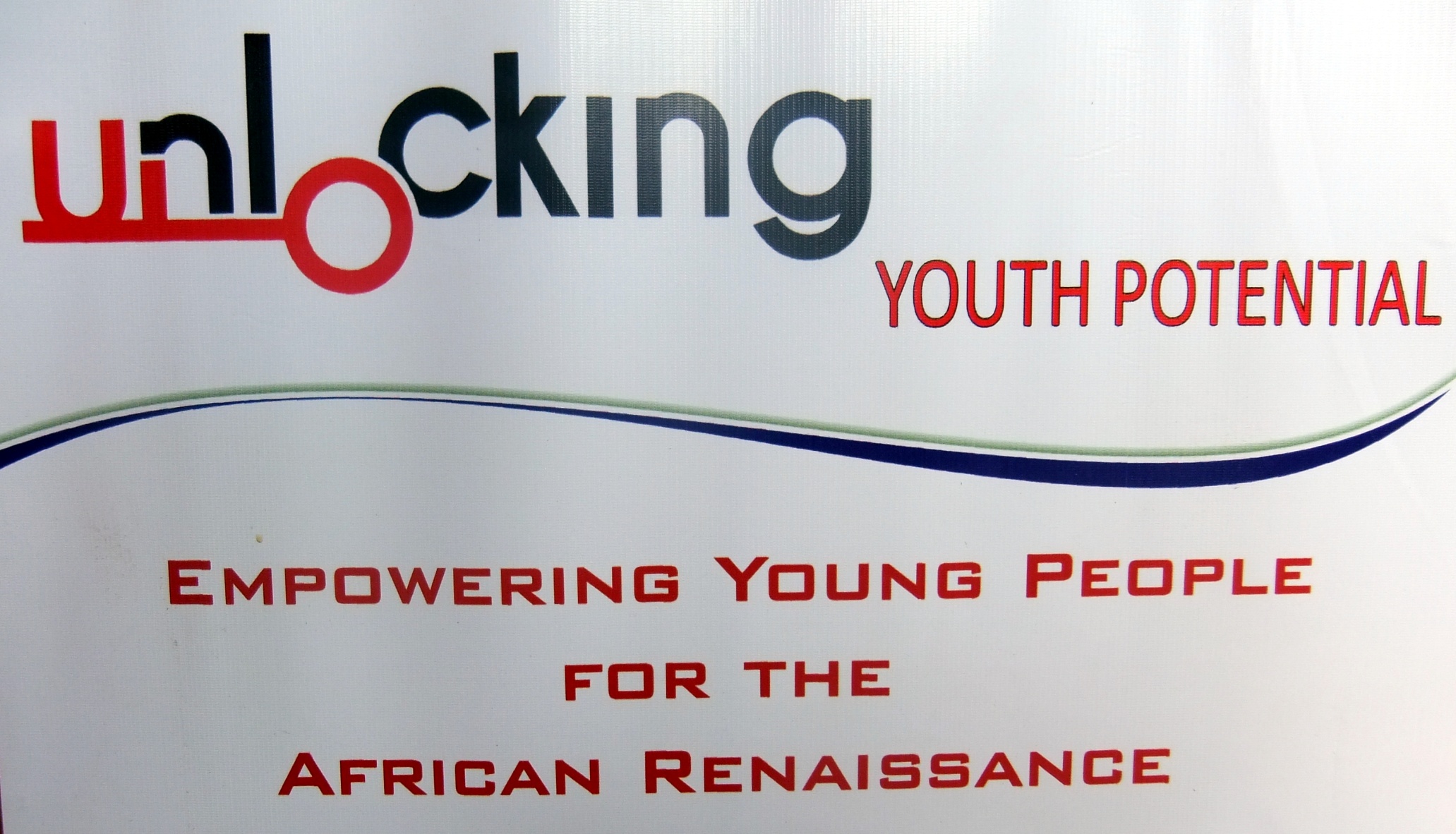 Das Potential
junger Menschen    
erschließen
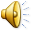 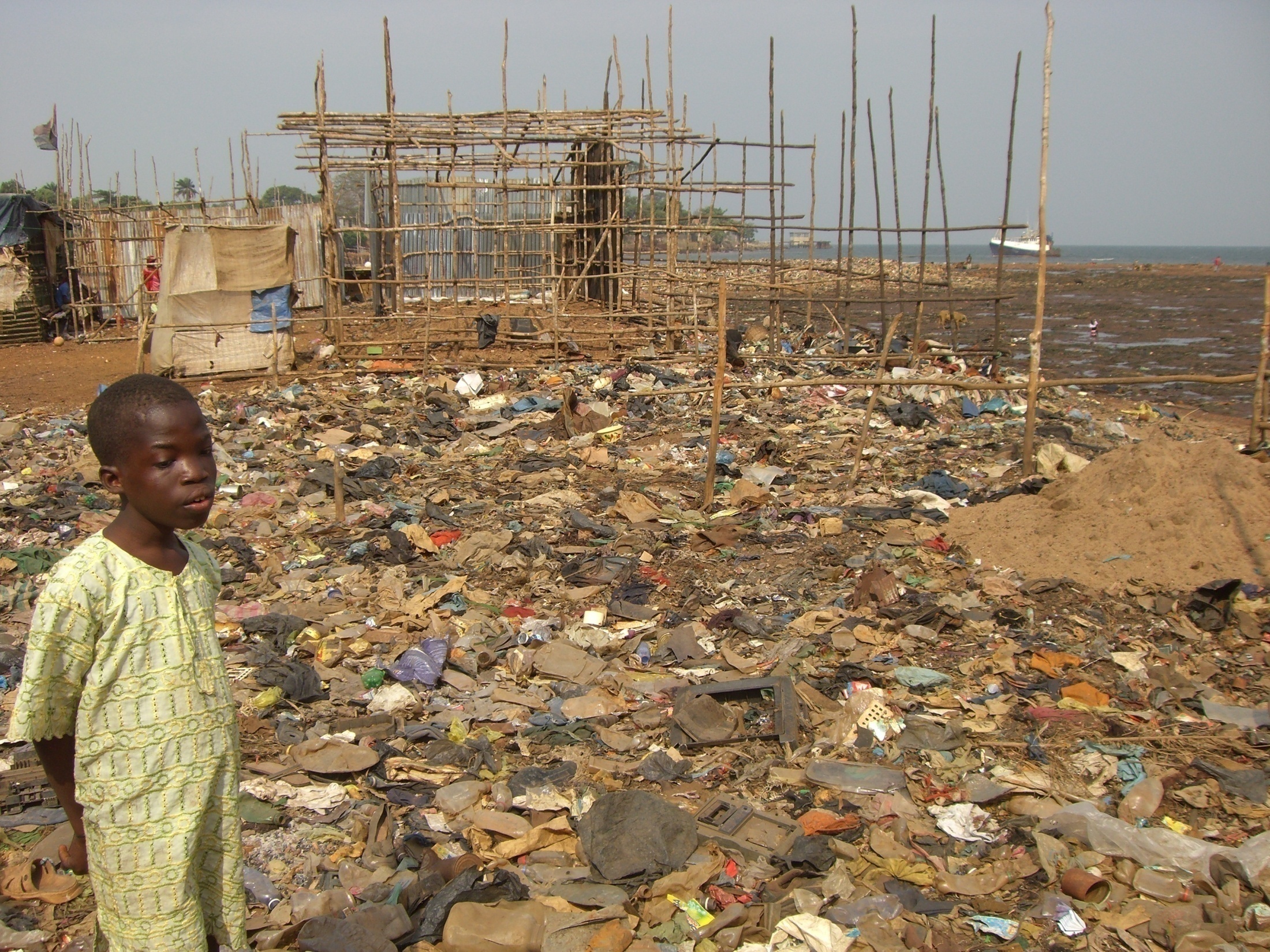 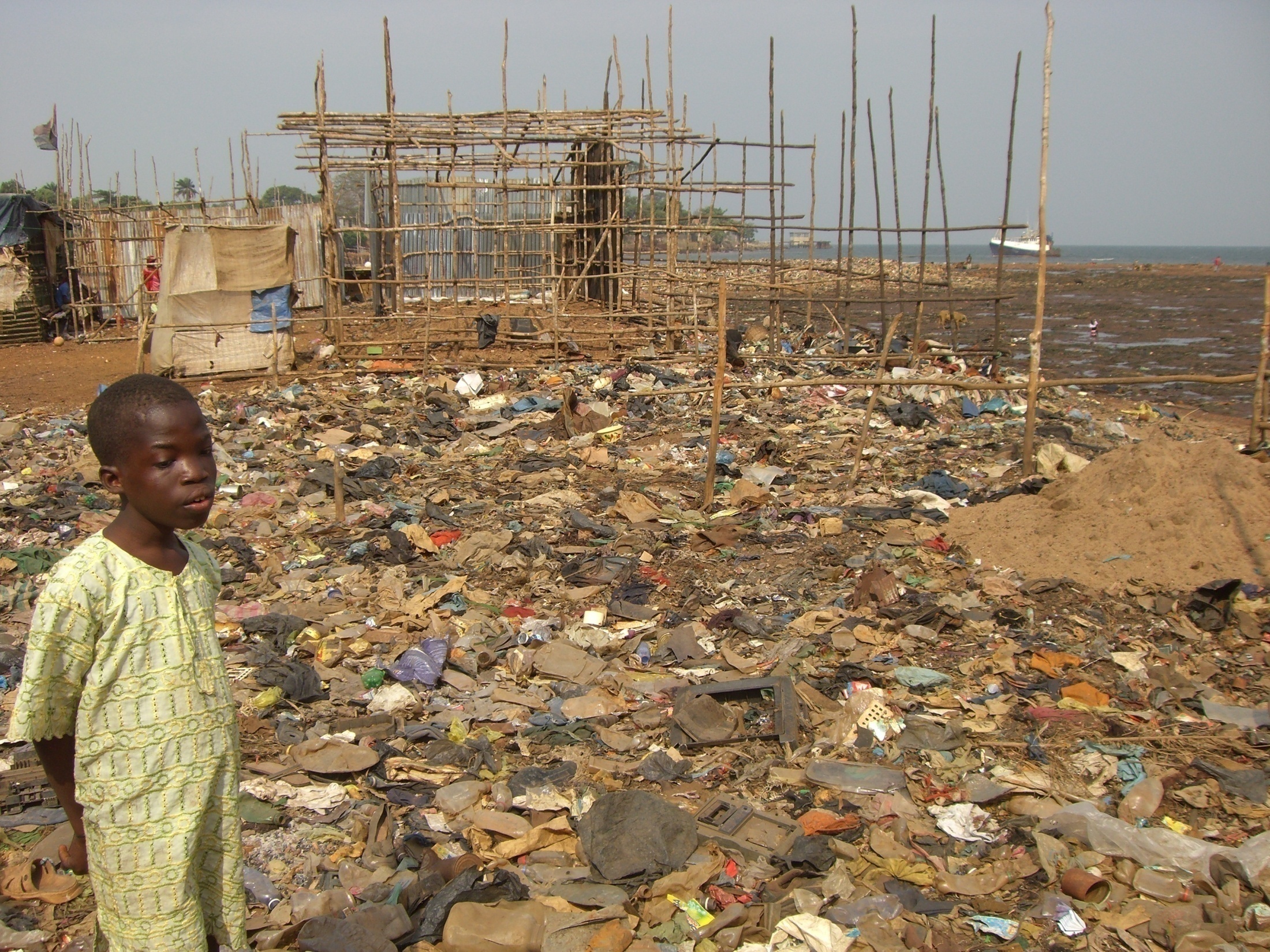 Jungen Menschen eine reelle Chance zu geben,
das haben sich die YMCAs (CVJM) in
Sierra Leone und Ghana zum Ziel gesetzt.
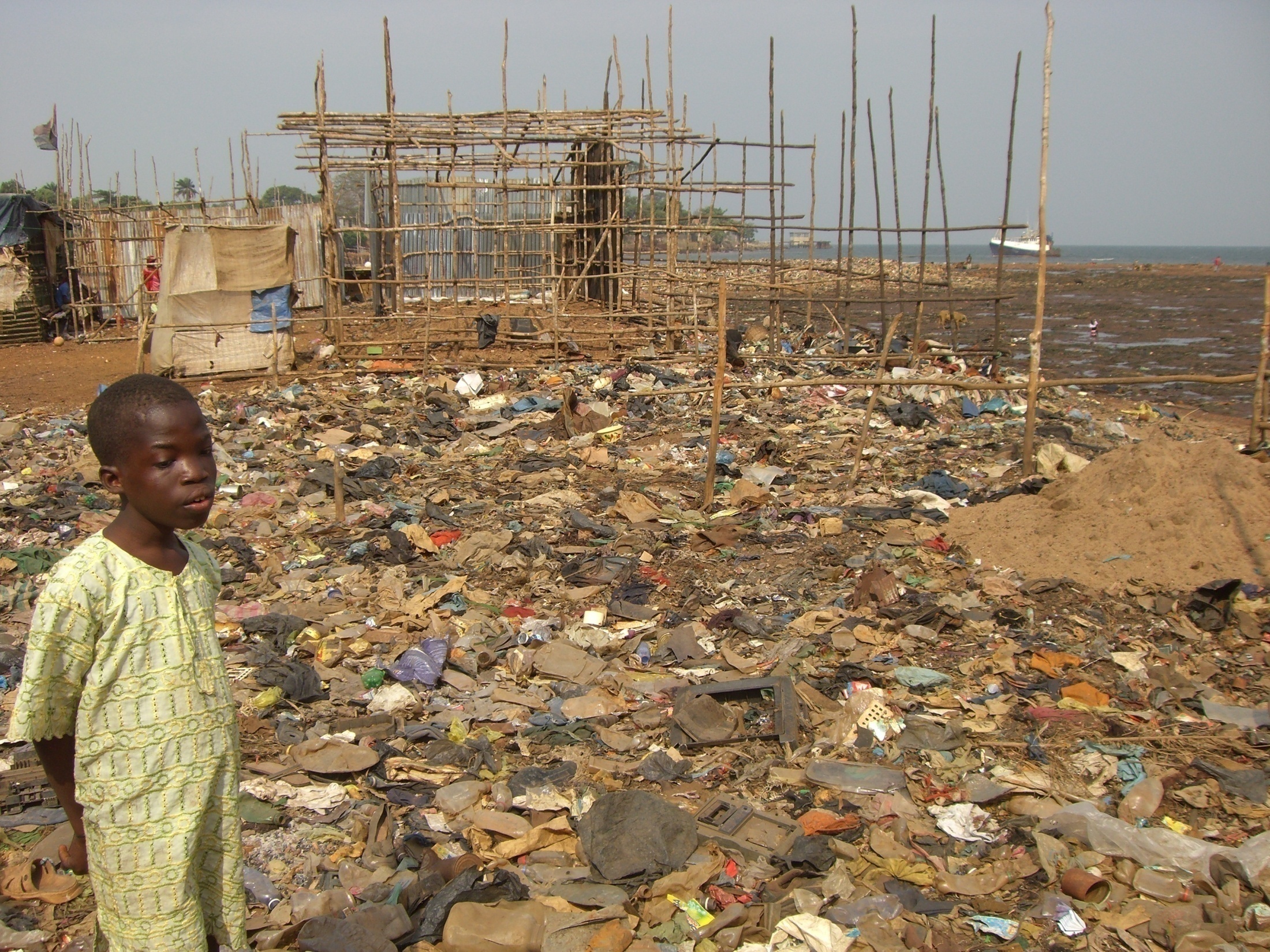 Jungen Menschen eine reelle Chance zu geben,
das haben sich die YMCAs (CVJM) in
Sierra Leone und Ghana zum Ziel gesetzt.
Sie brauchen keine Almosen!
Sie brauchen eine Ausbildung!
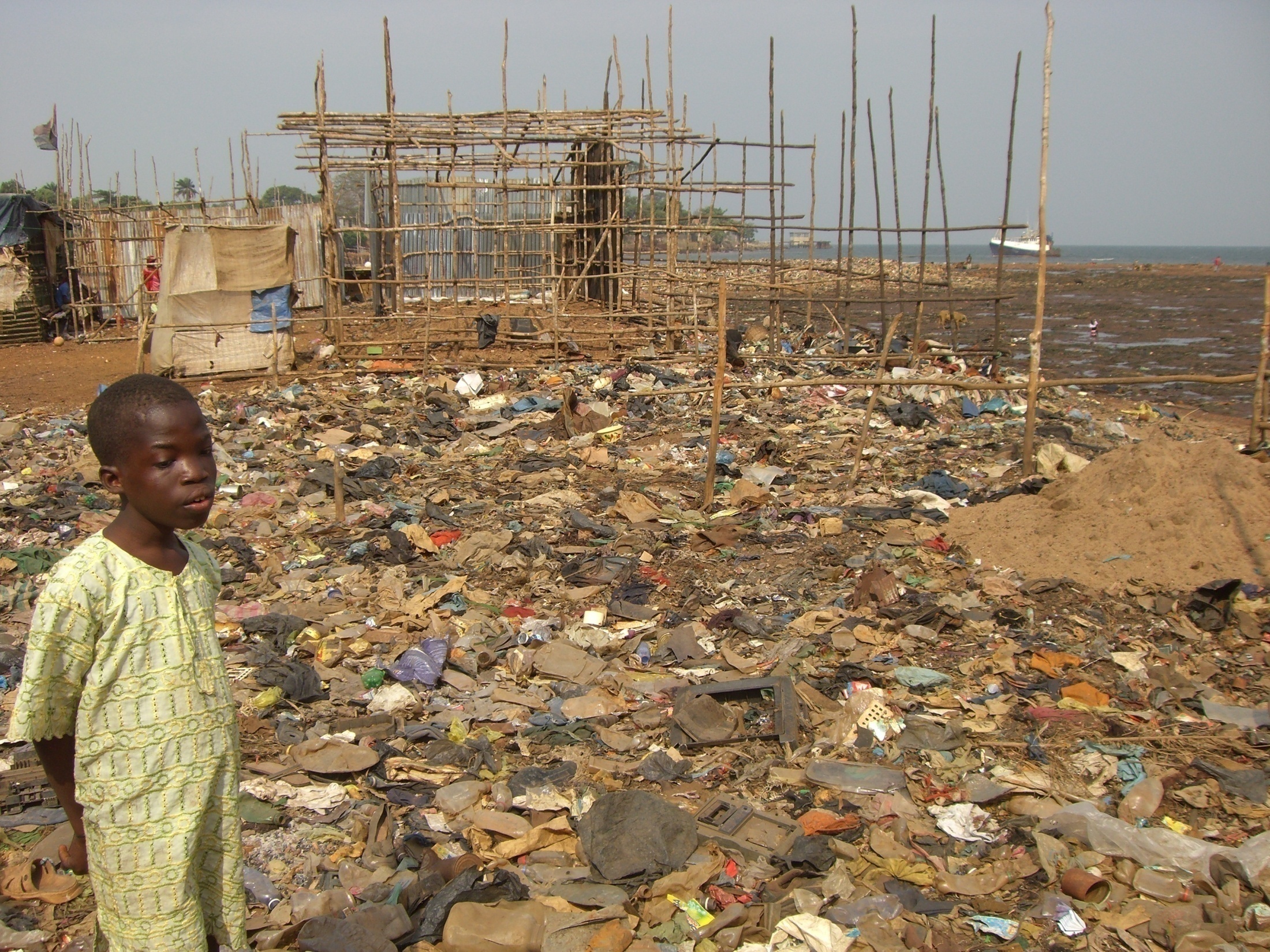 Jungen Menschen eine reelle Chance zu geben,
das haben sich die YMCAs (CVJM) in
Sierra Leone und Ghana zum Ziel gesetzt.
Sie brauchen keine Almosen!
Sie brauchen eine Ausbildung!
So erlernen jedes Jahr viele 
hundert Jugendliche einen Beruf,
erhalten eine geistliche Prägung
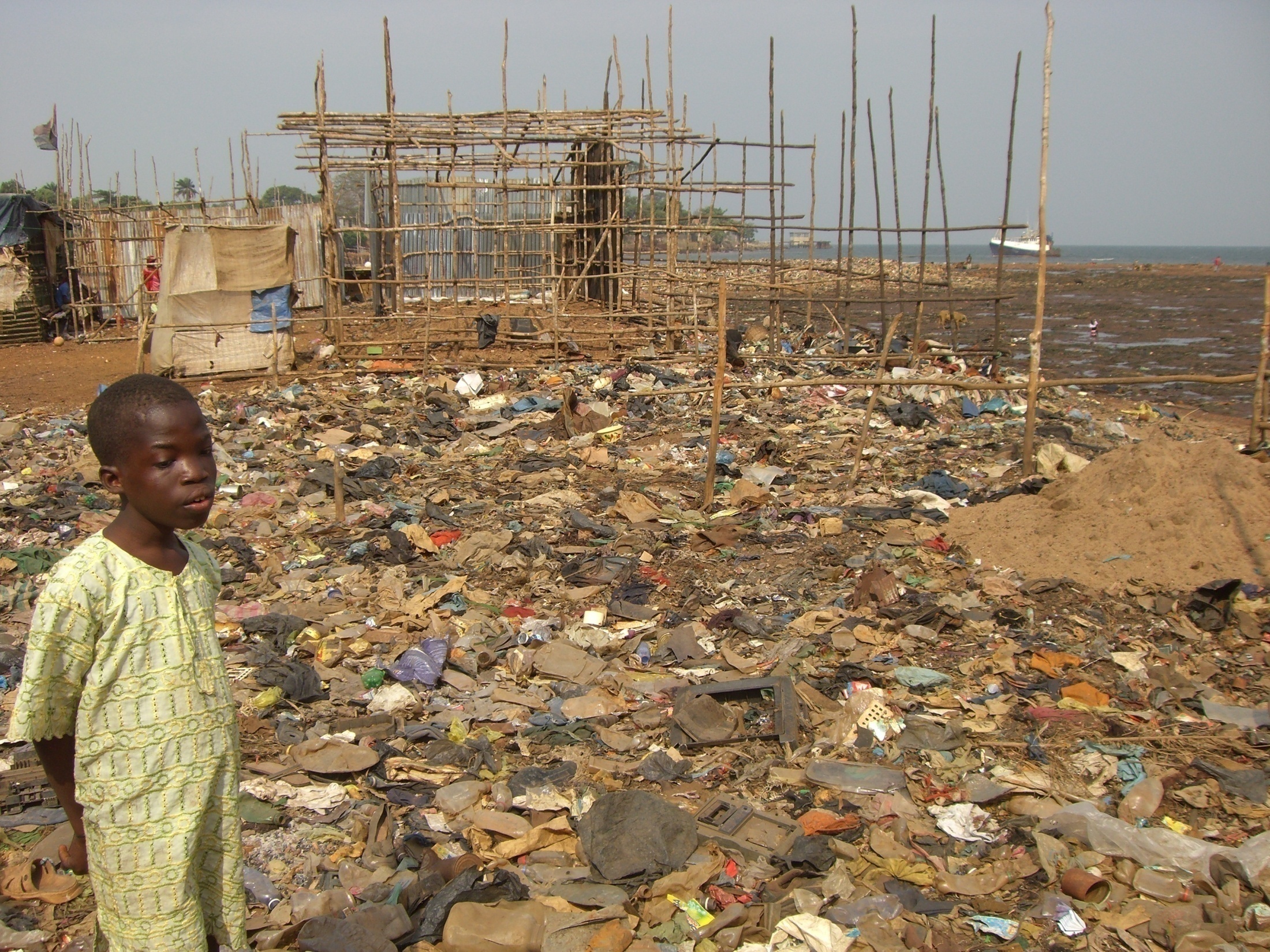 Jungen Menschen eine reelle Chance zu geben,
das haben sich die YMCAs (CVJM) in
Sierra Leone und Ghana zum Ziel gesetzt.
Sie brauchen keine Almosen!
Sie brauchen eine Ausbildung!
So erlernen jedes Jahr viele
hundert Jugendliche einen Beruf,
erhalten eine geistliche Prägung
und viele verlassen das Zentrum
mit einer Werkzeuggrundausstattung.
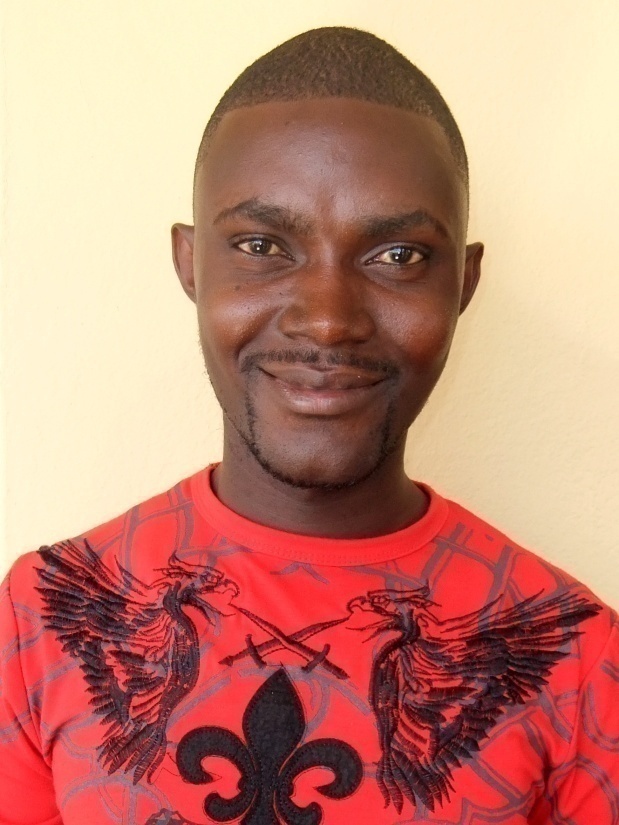 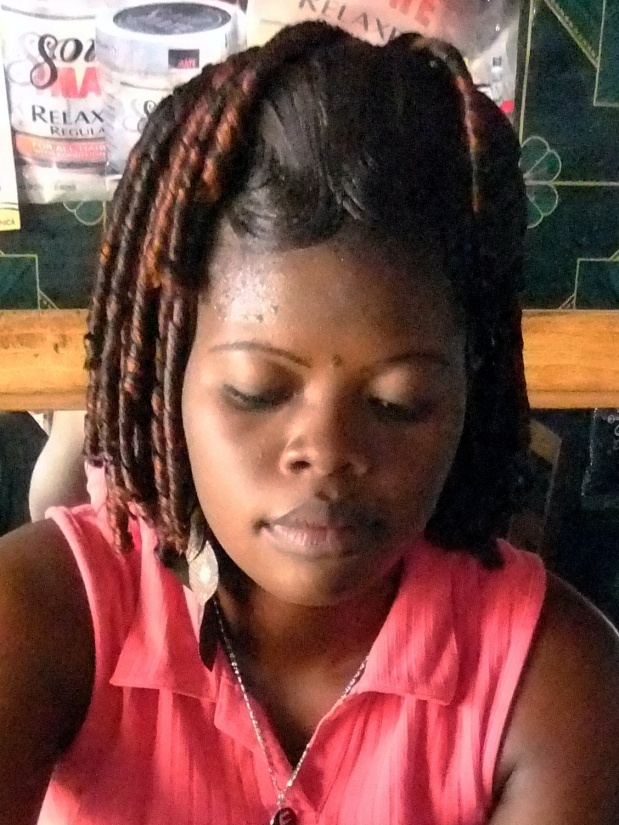 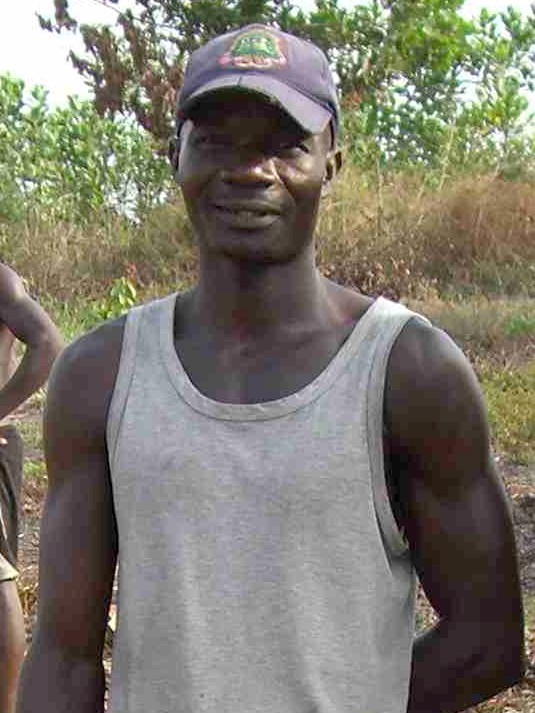 Der YMCA hat geholfen, ihr Potential zu erschließen.
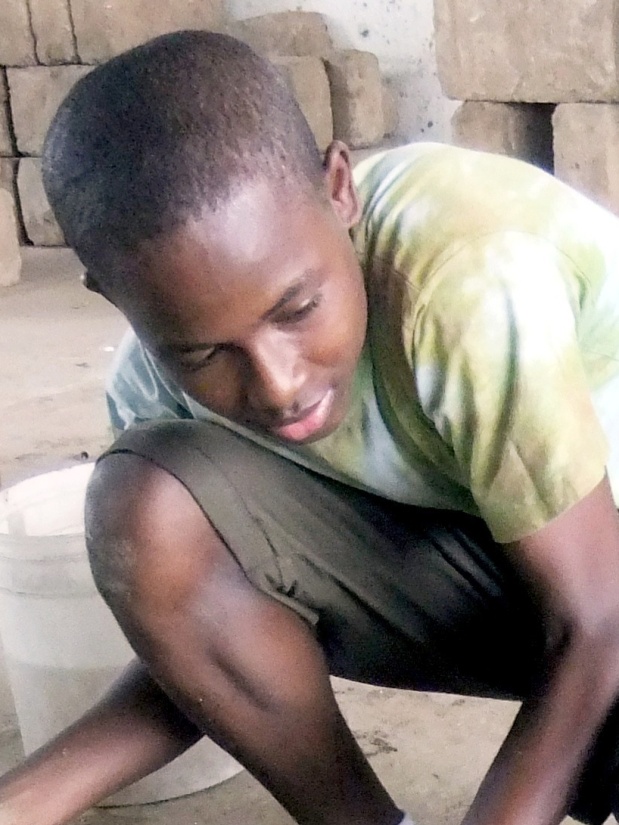 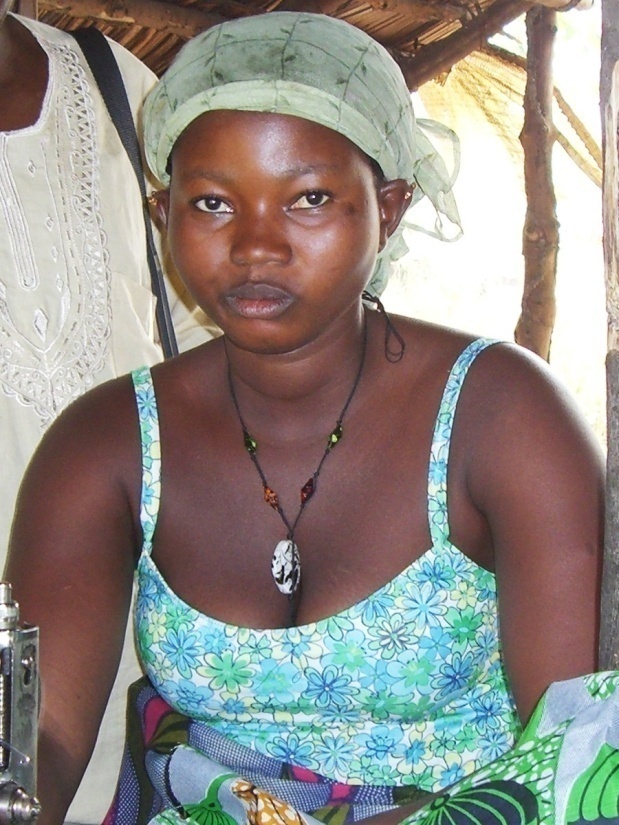 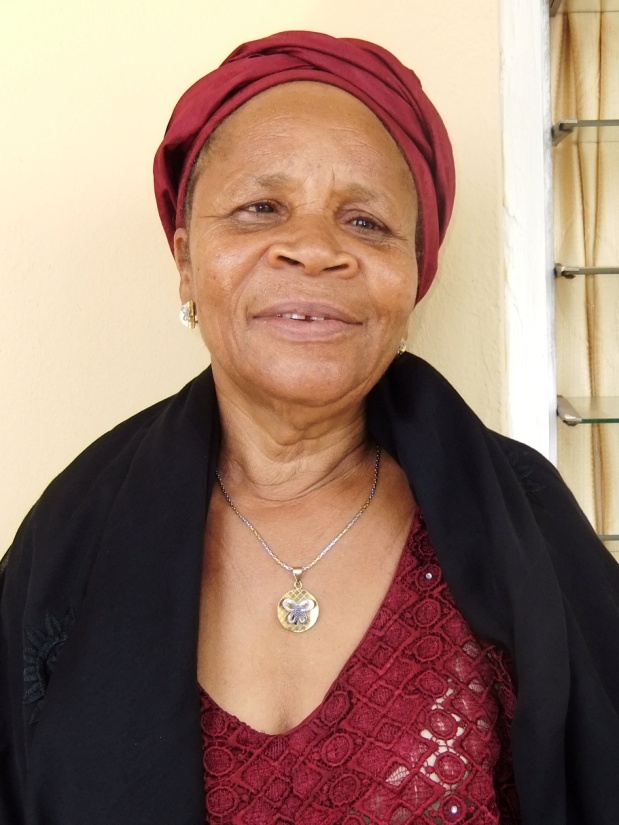 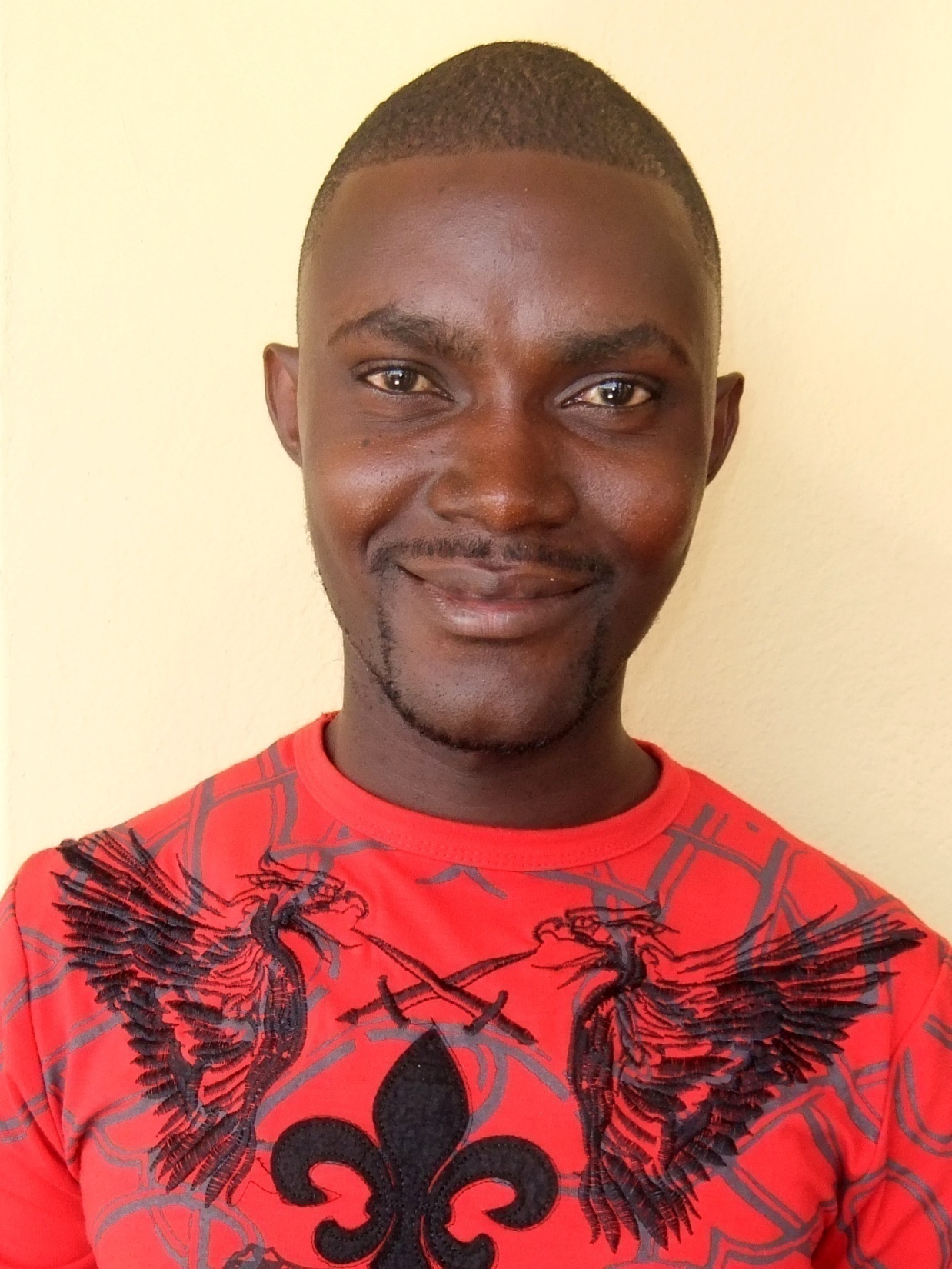 Mamoud Sama,
Kenema,
Sierra Leone
Der YMCA hat ihm eine Ausbildung 
zum KFZ-Mechaniker finanziert.
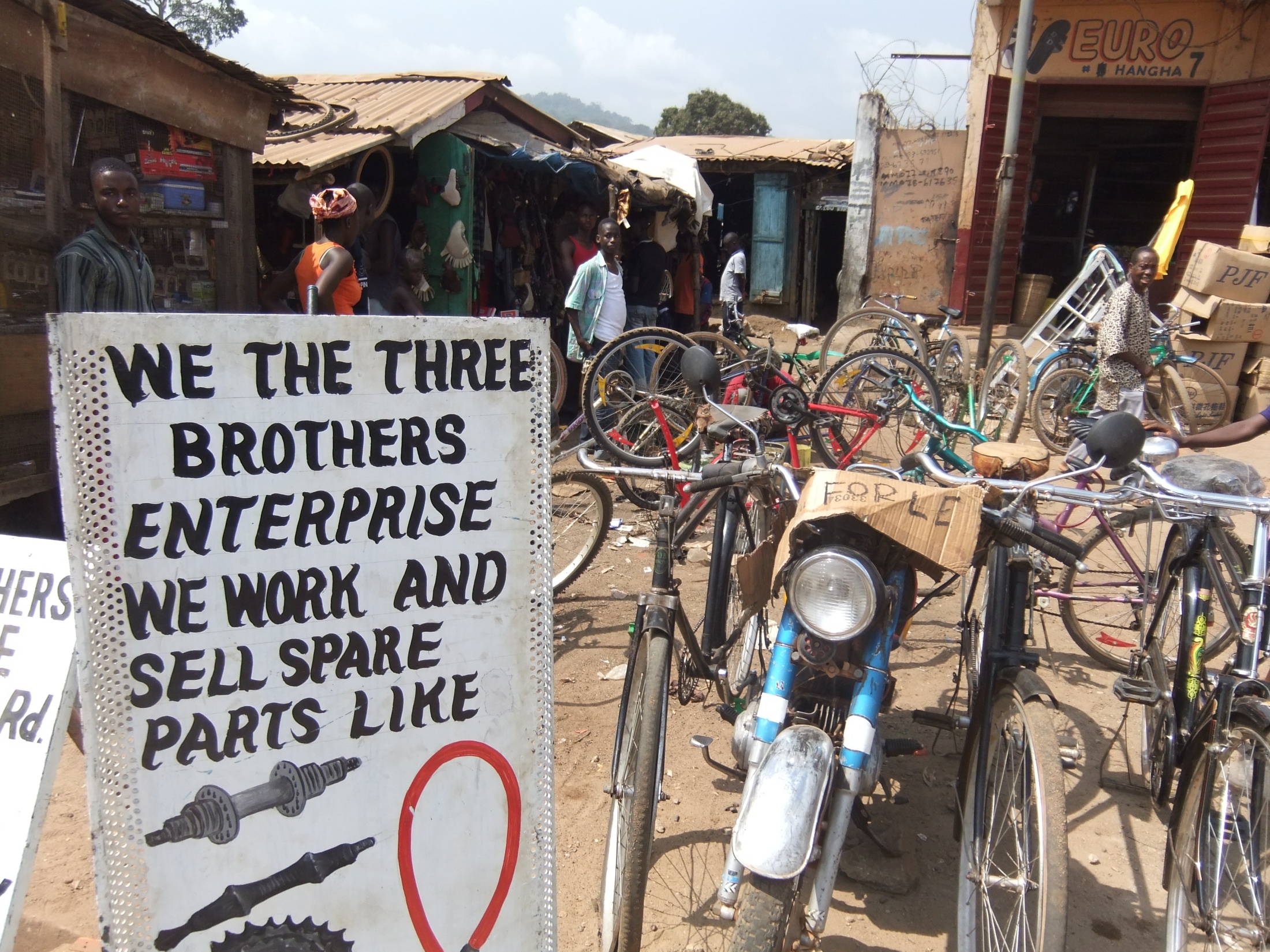 Mit zwei Freunden 
macht er sich
selbständig.
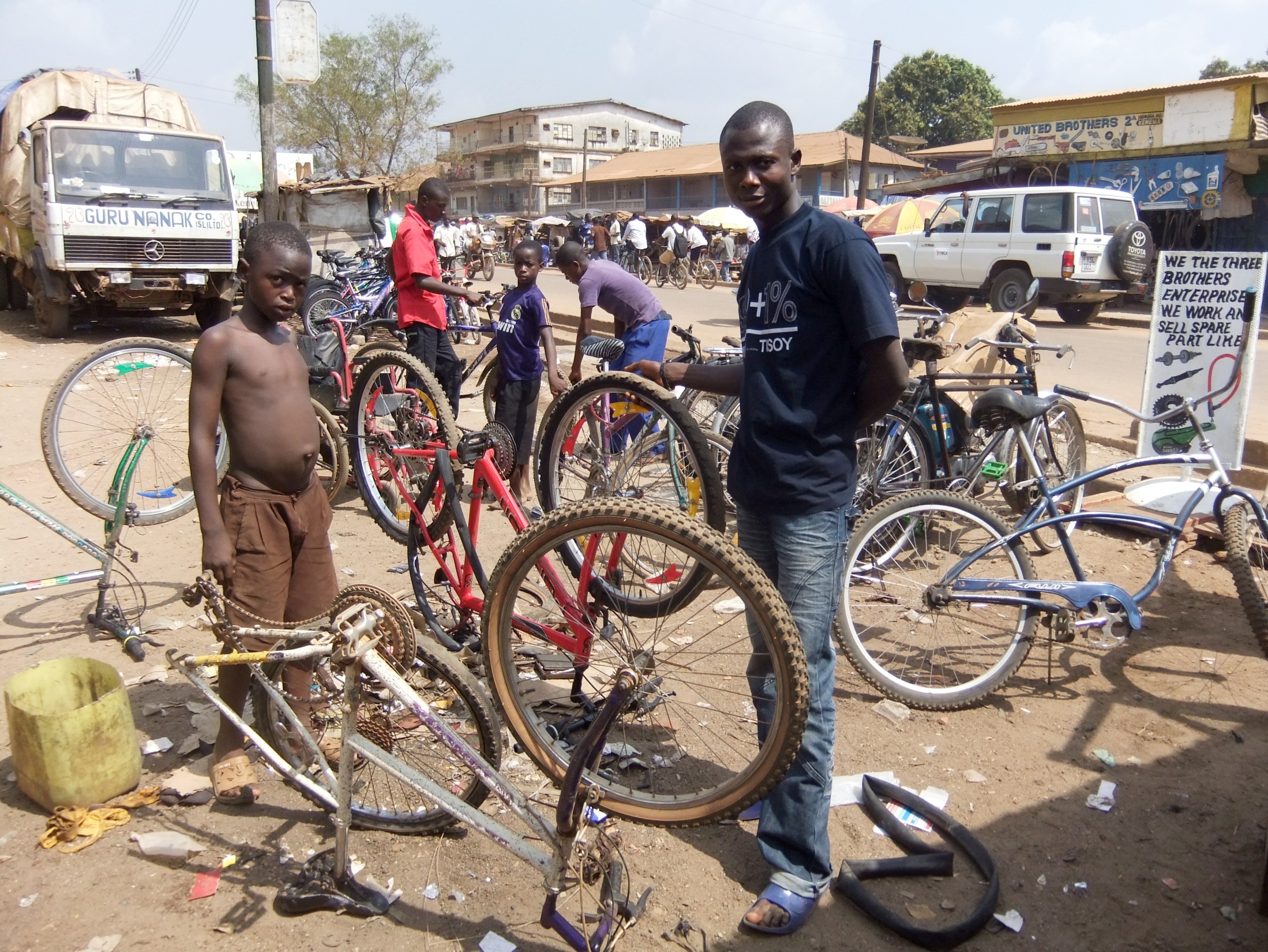 Sie eröffnen eine
Fahrradwerkstatt.
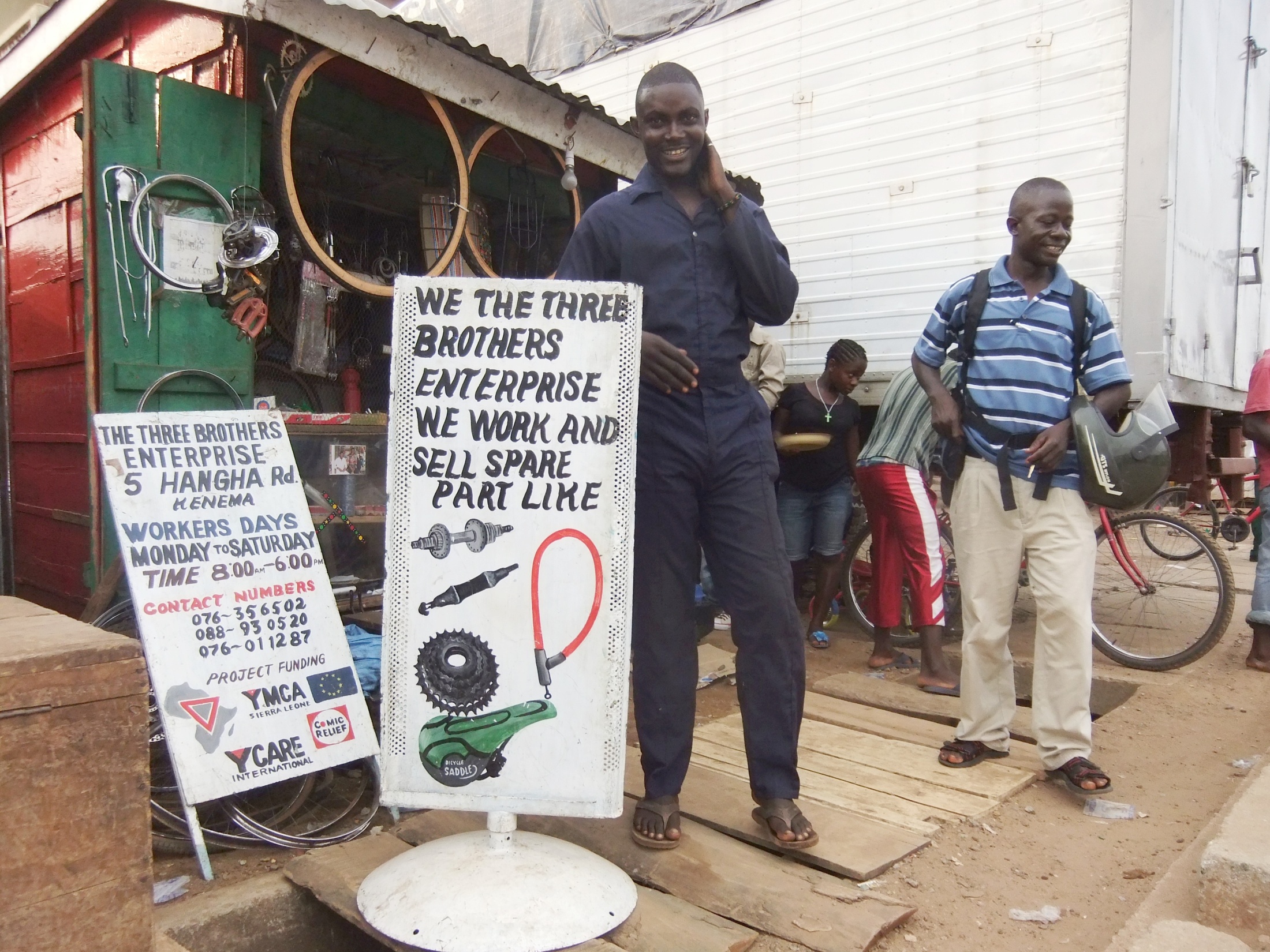 Das Geschäft läuft
gut!
Ersatzteile kaufen 
sie in Guinea.
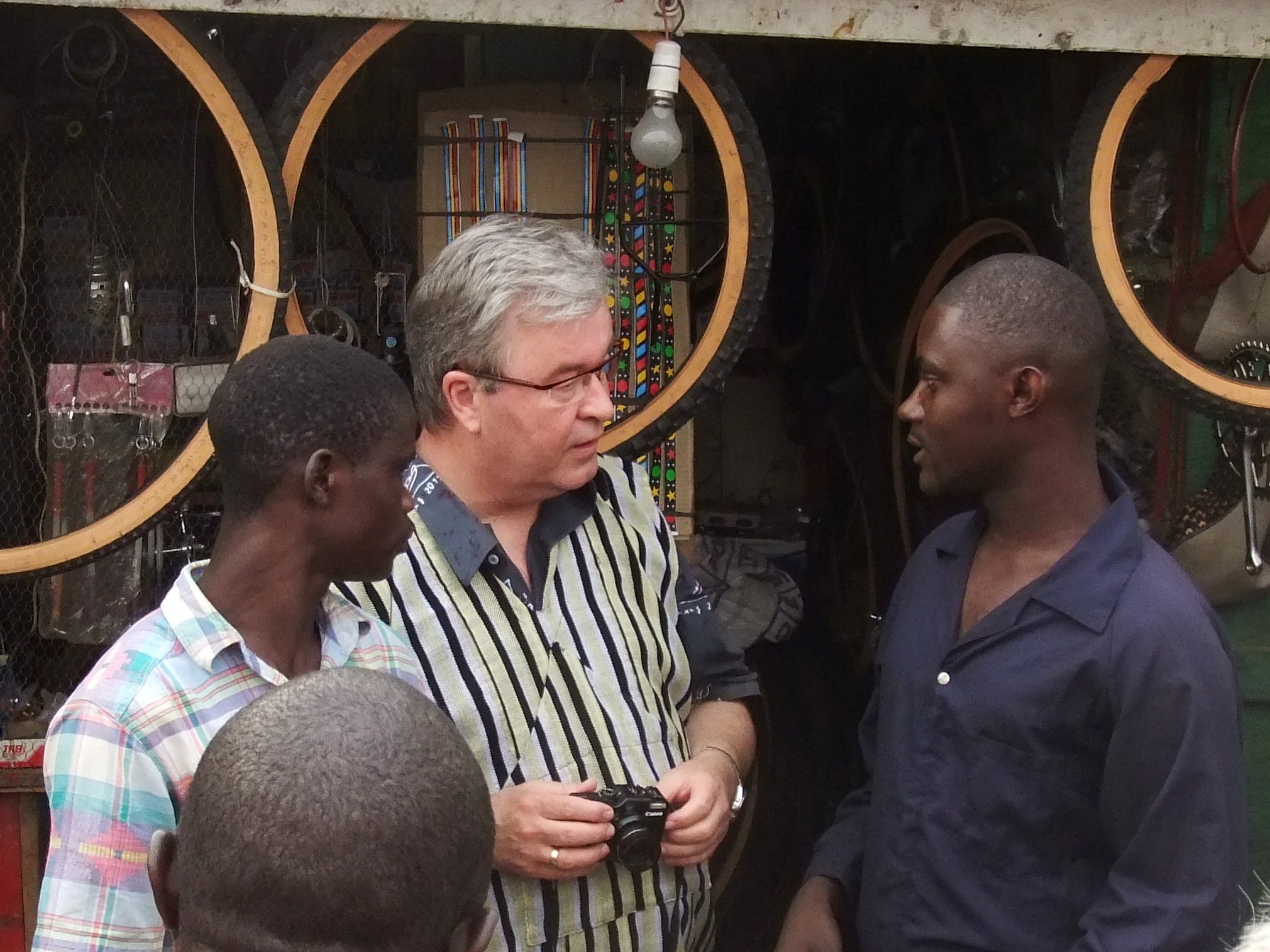 Johan Vilhelm Eltvik,
Generalsekretär des
CVJM-Weltbundes,
freut sich mit an 
dessen Erfolg.
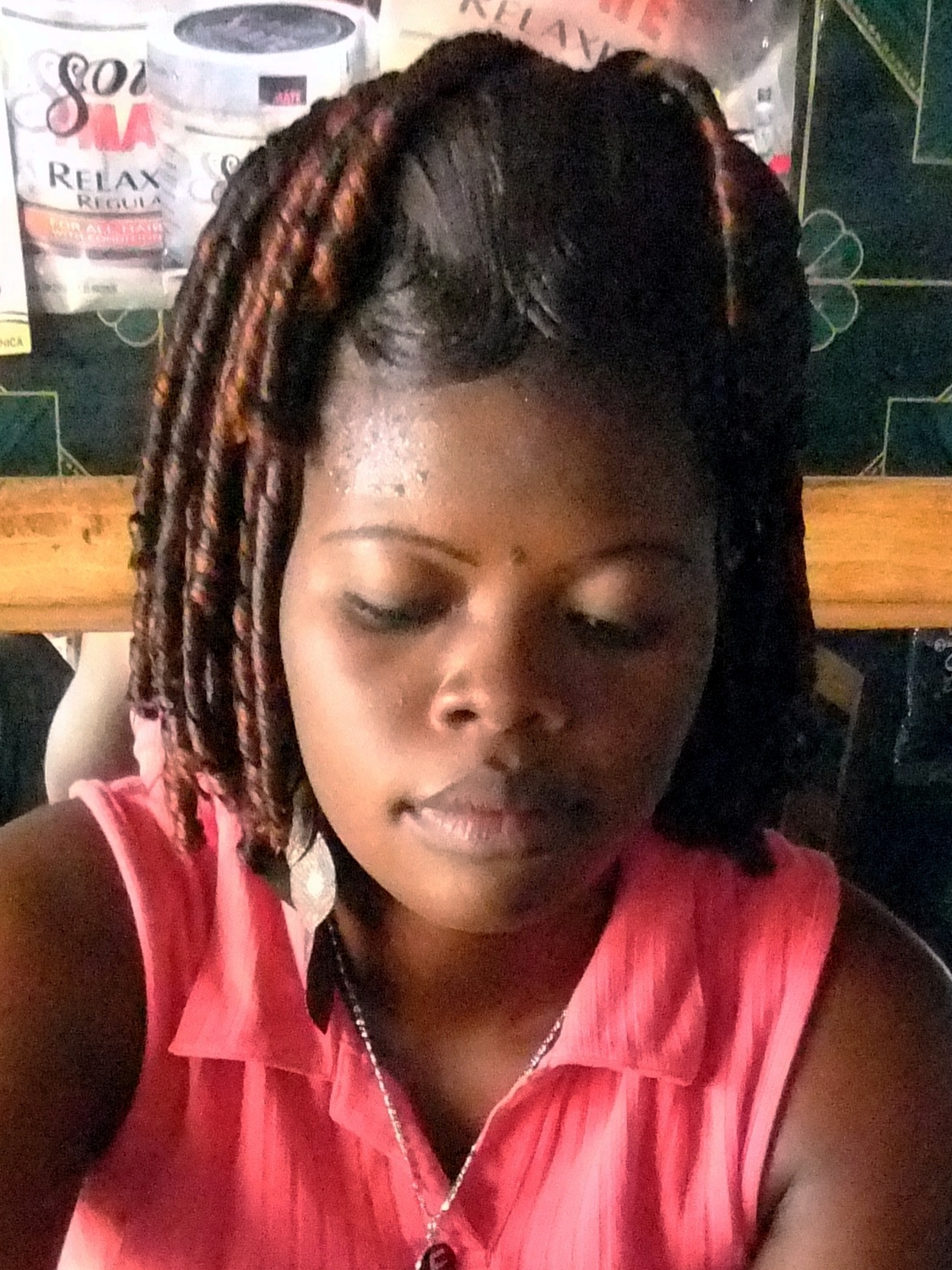 Betty Sam,
Kenema,
Sierra Leone
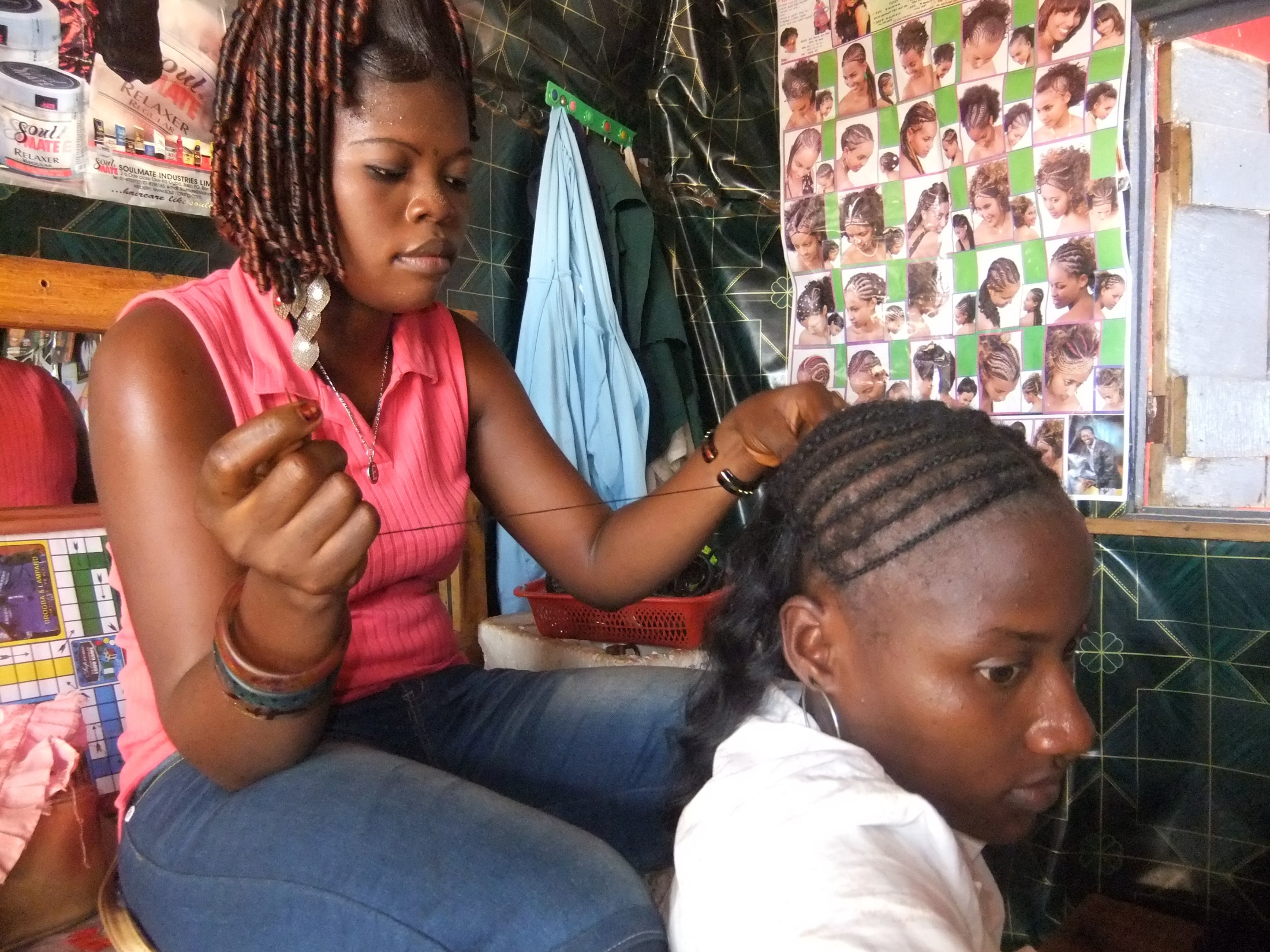 Der YMCA hat ihr eine Ausbildung 
als Friseurin finanziert.
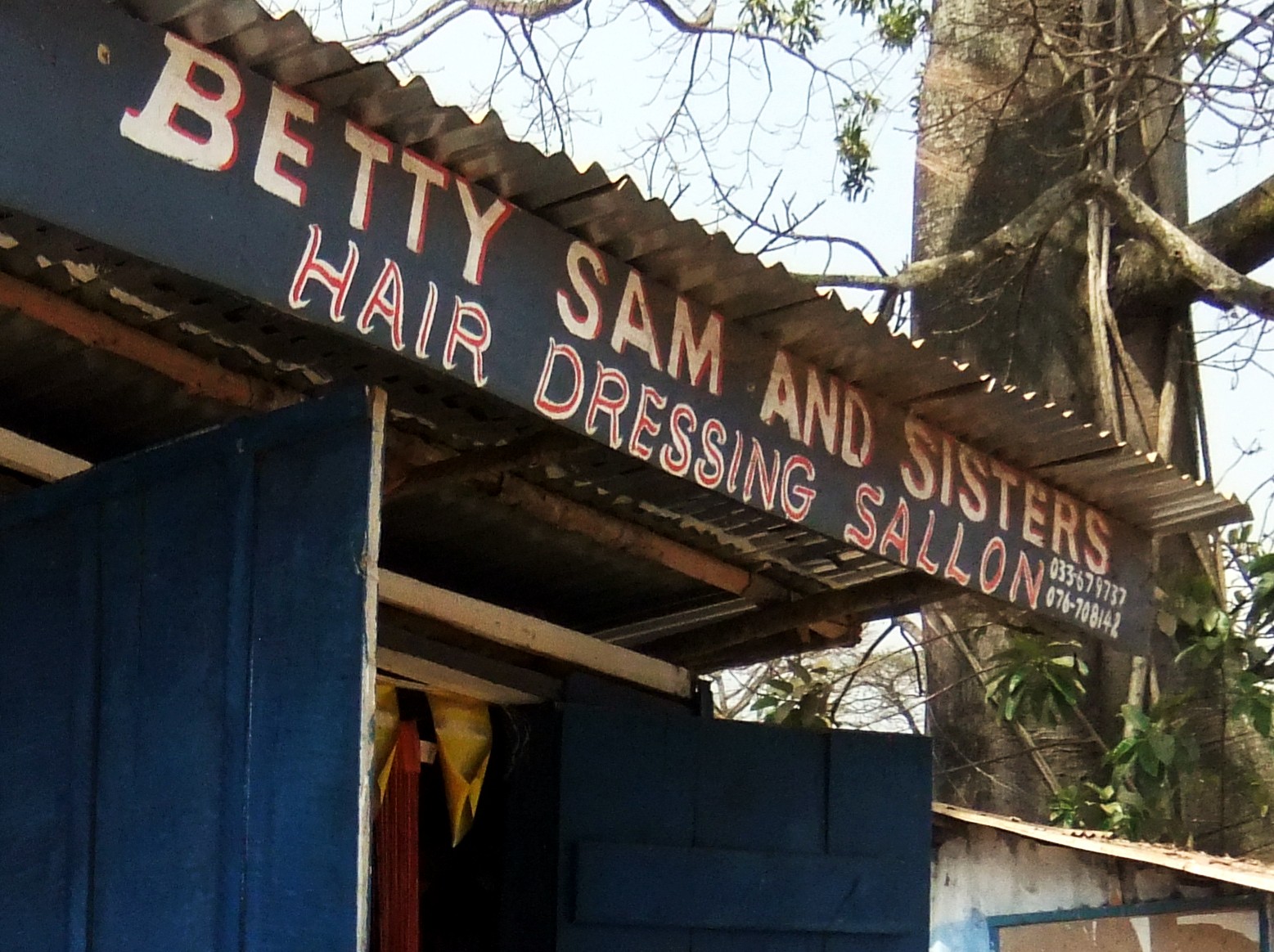 Mit dem Startkapital
hat sie einen kleinen
Friseursalon eingerichtet.
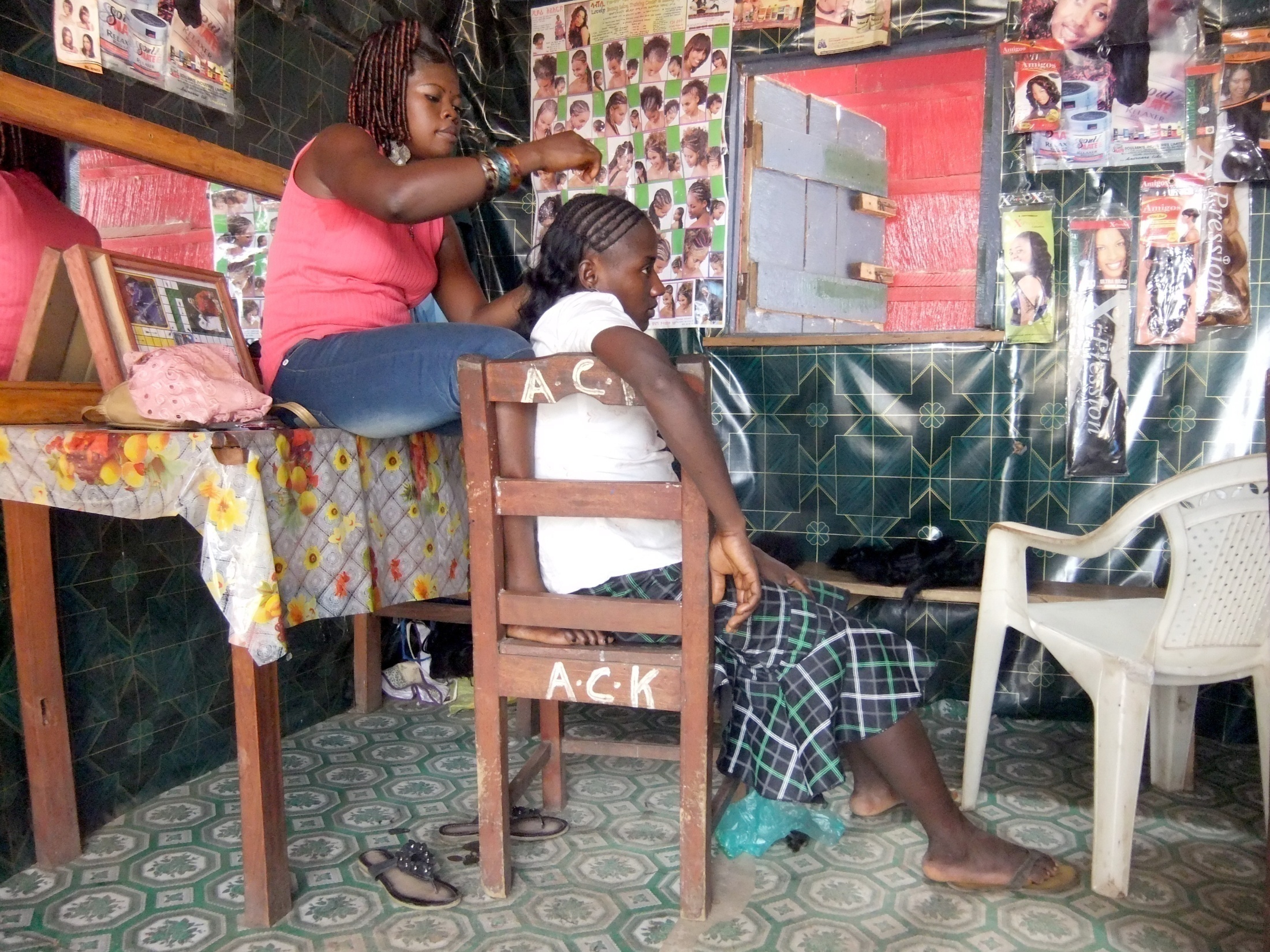 Fingerfertig und gekonnt verhilft sie ihren 
Kundinnen zu einem „neuen“ Kopf.
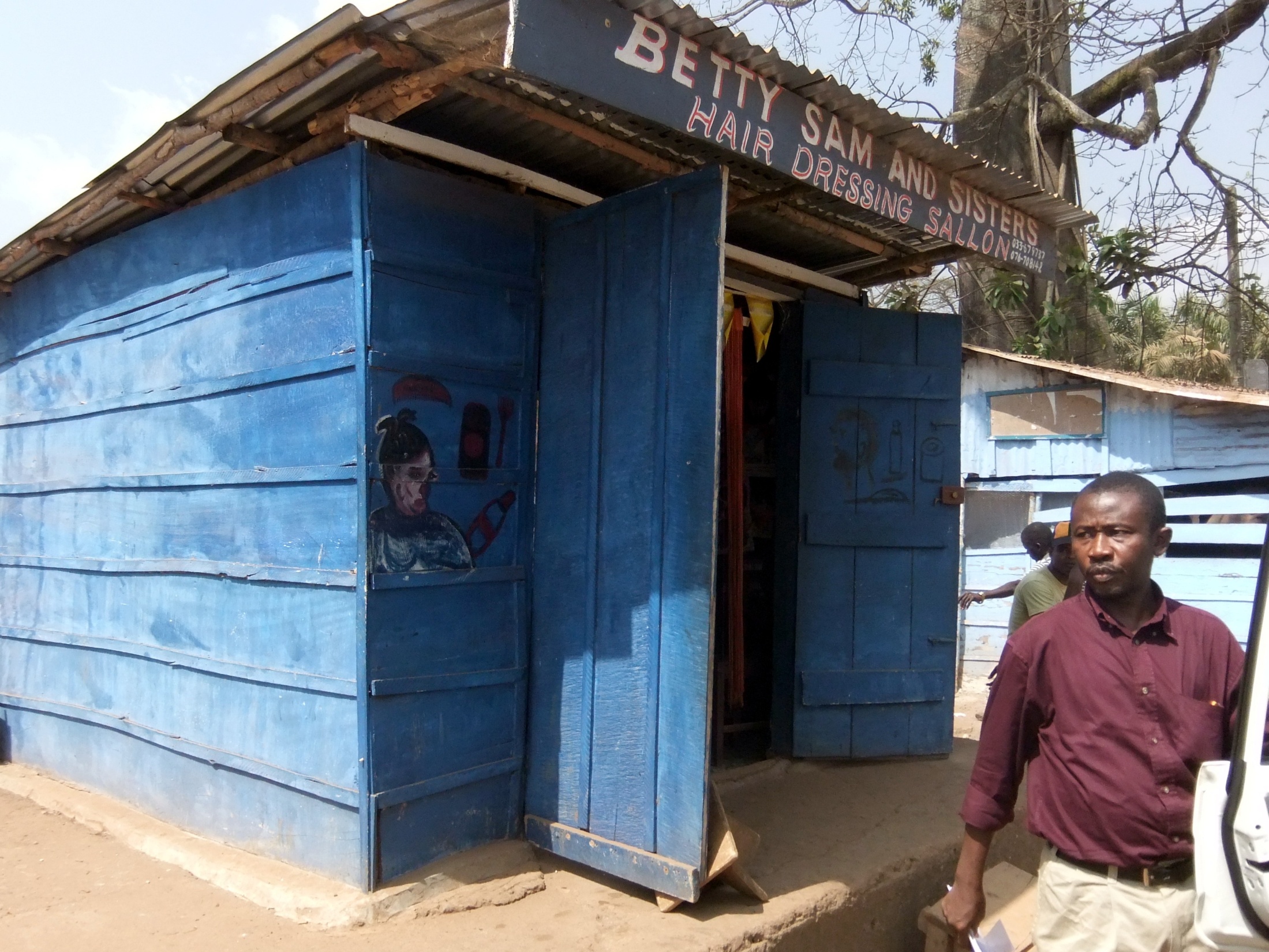 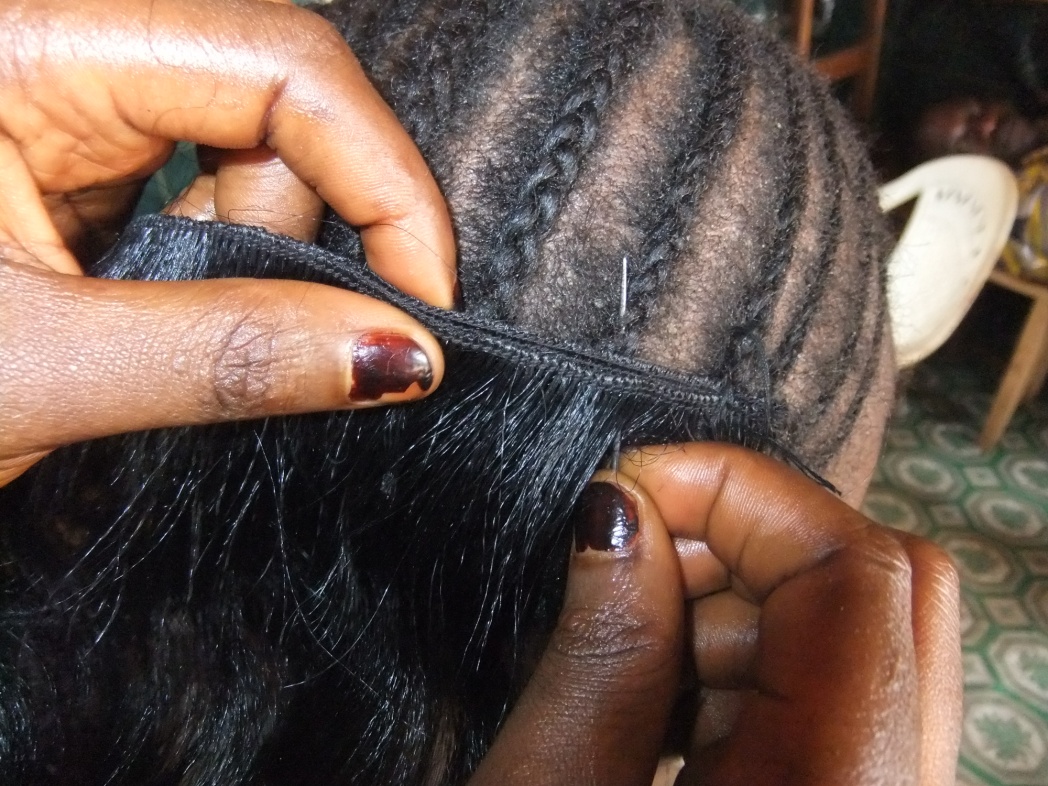 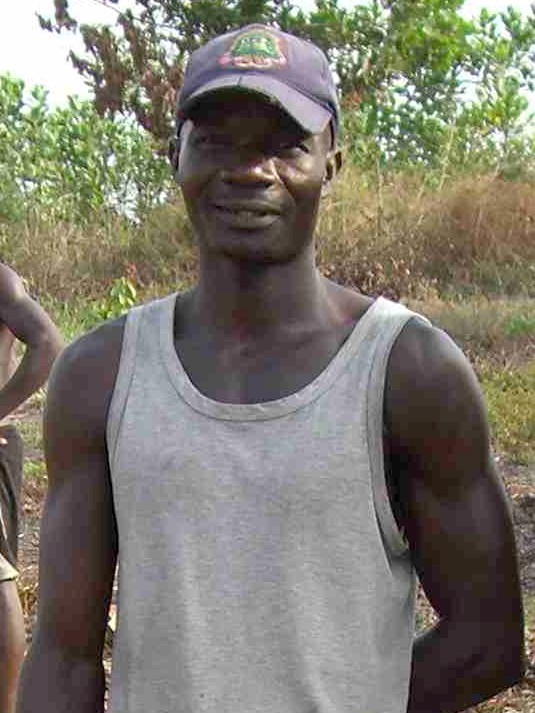 Mustapha Sherrif,
Kenema,
Sierra Leone
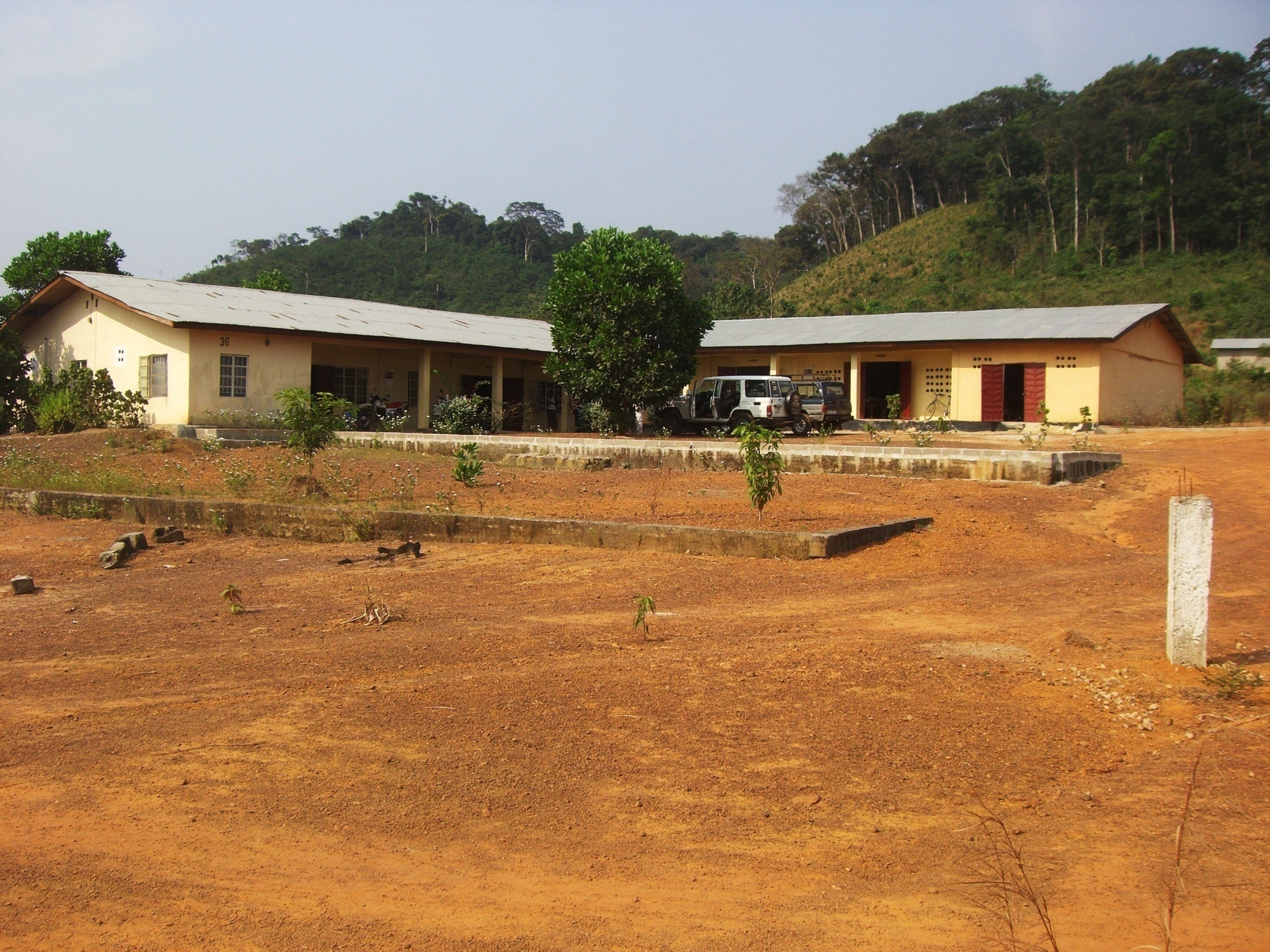 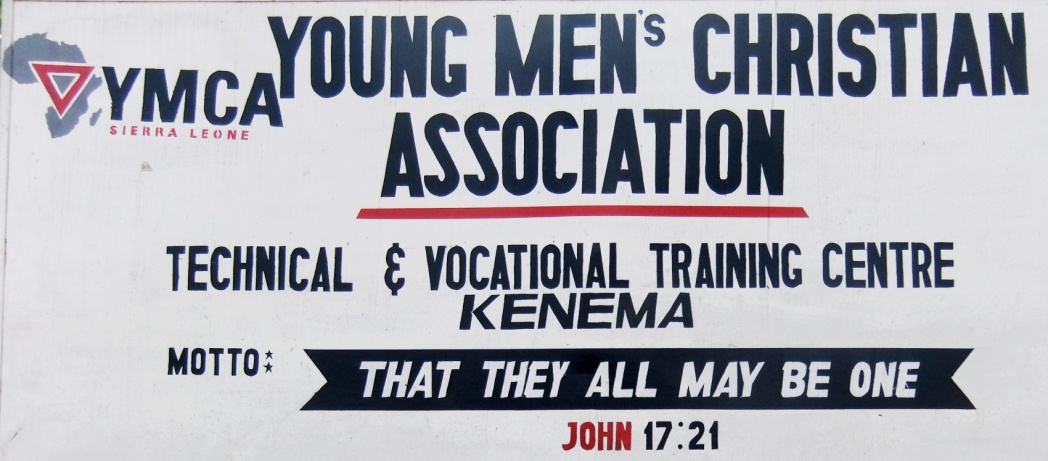 Seine Ausbildung
als Maurer hat er hier 
im YMCA erhalten.
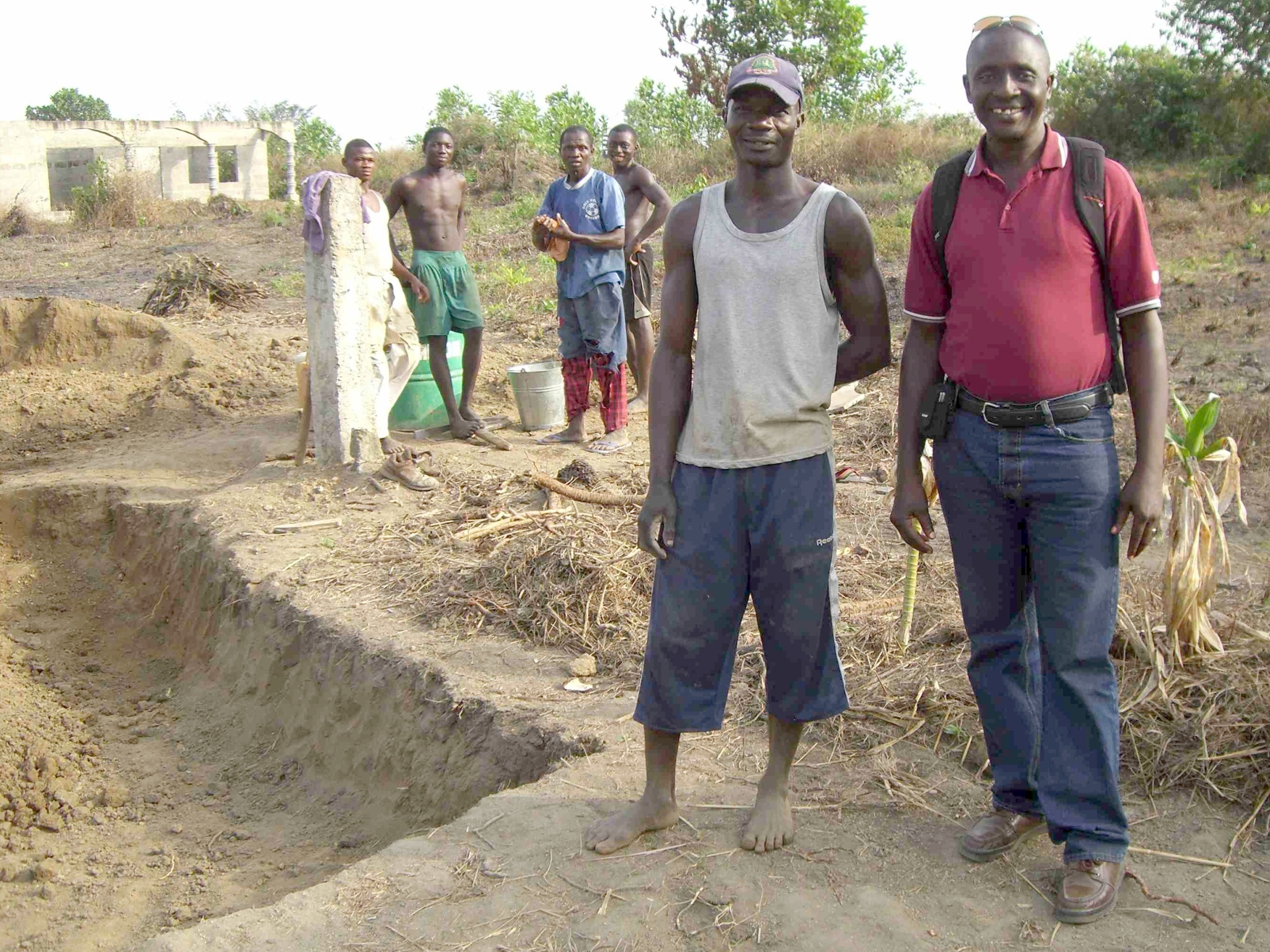 Stolz besucht ihn sein Ausbilder
auf seiner ersten eigenen Baustelle.
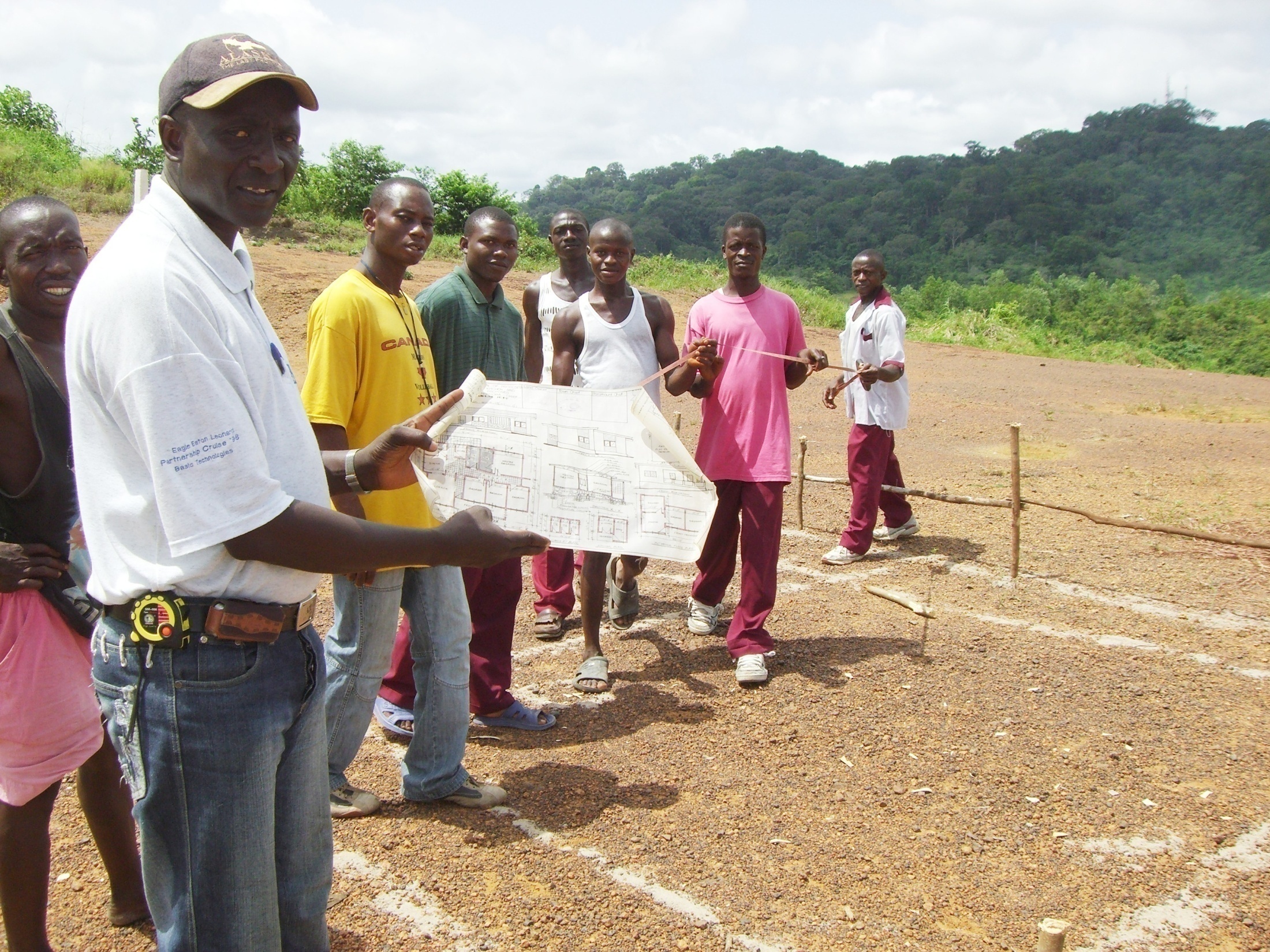 Von ihm hat er das Lesen einer Bauzeichnung
und deren maßstabgerechte Übertragung gelernt.
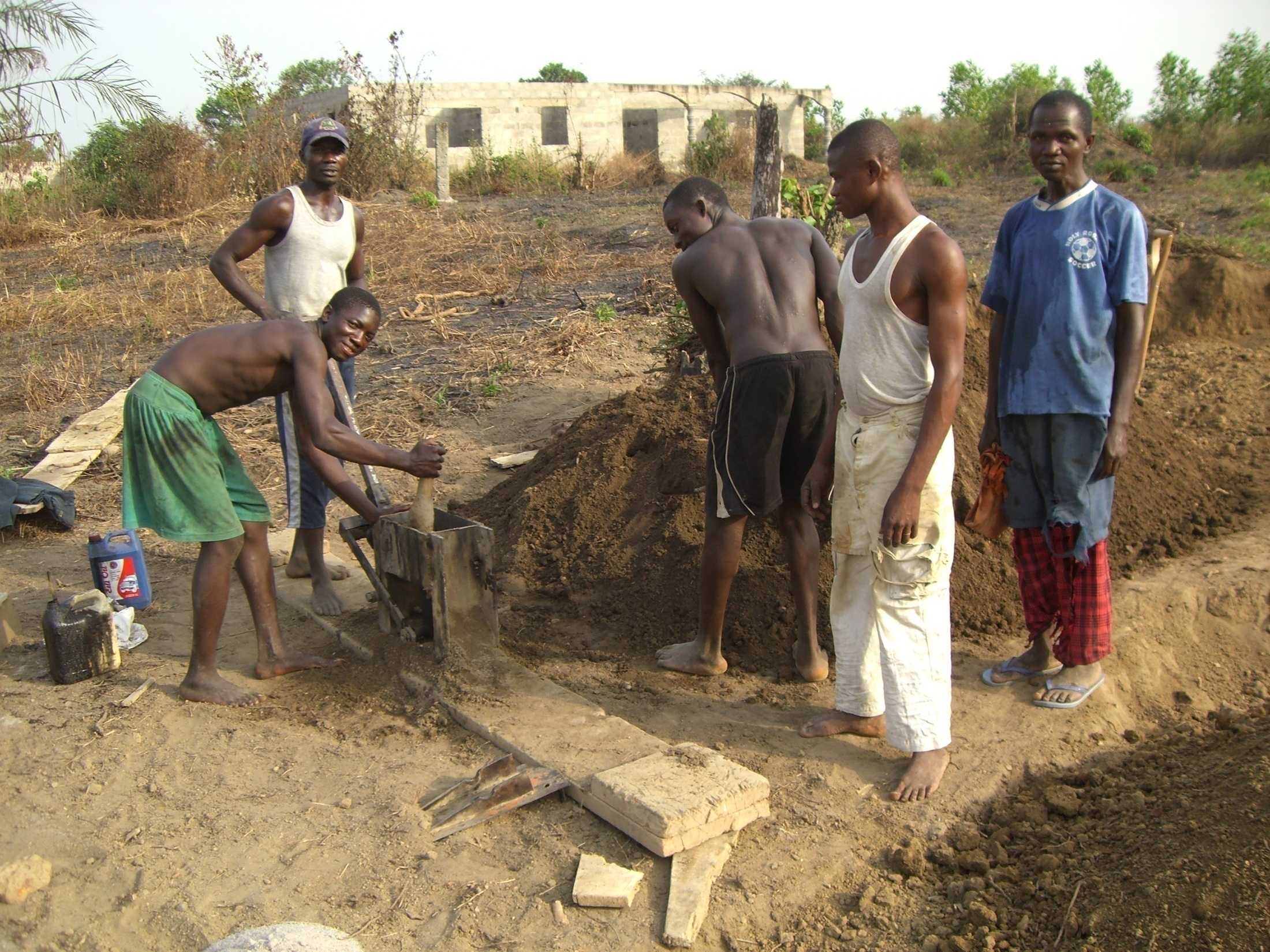 Um die Lehmziegel zu produzieren, 
hat er diese jungen Leute angestellt.
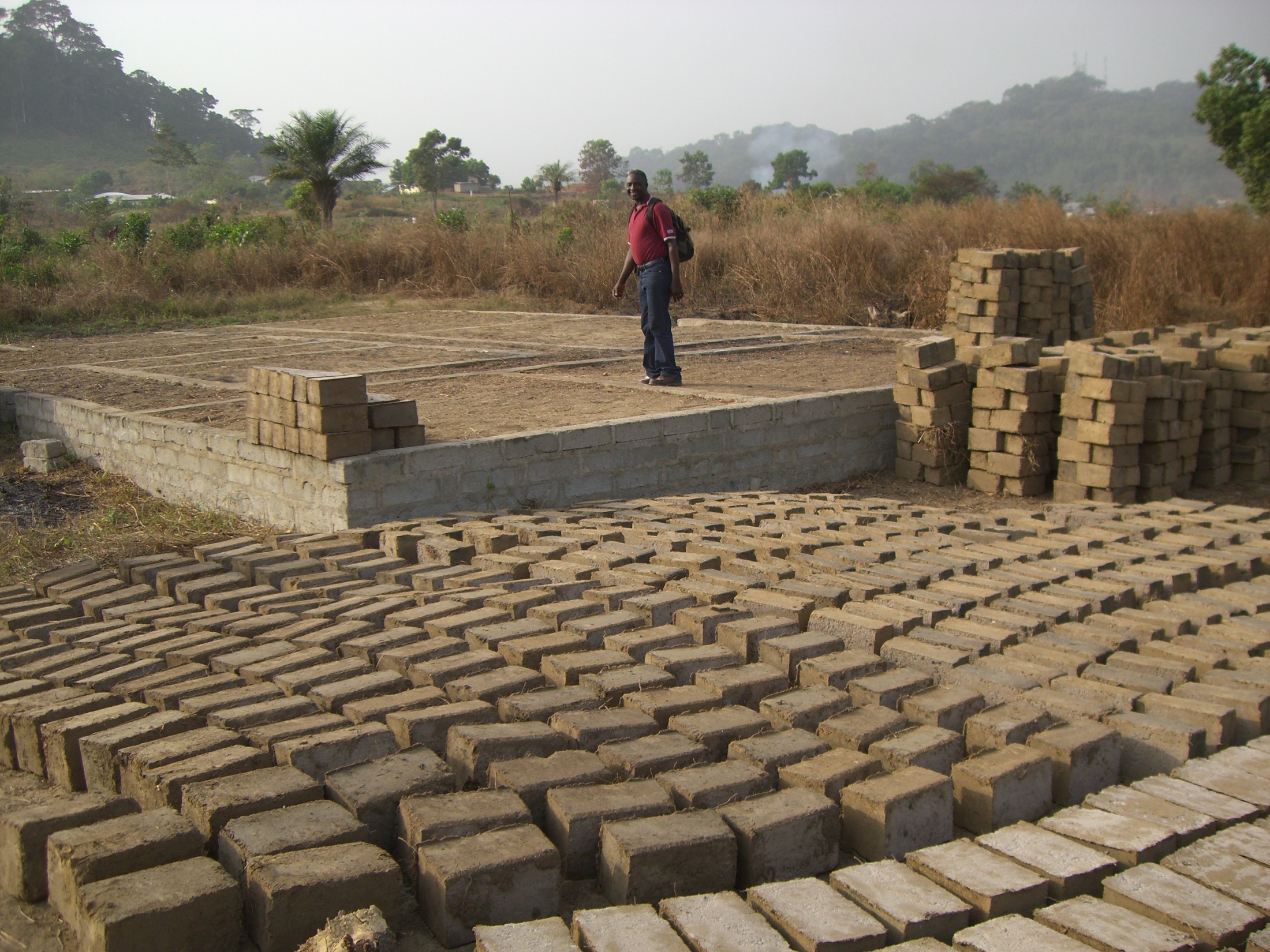 Doch bis das Haus fertig ist,
braucht es noch einige Zeit...
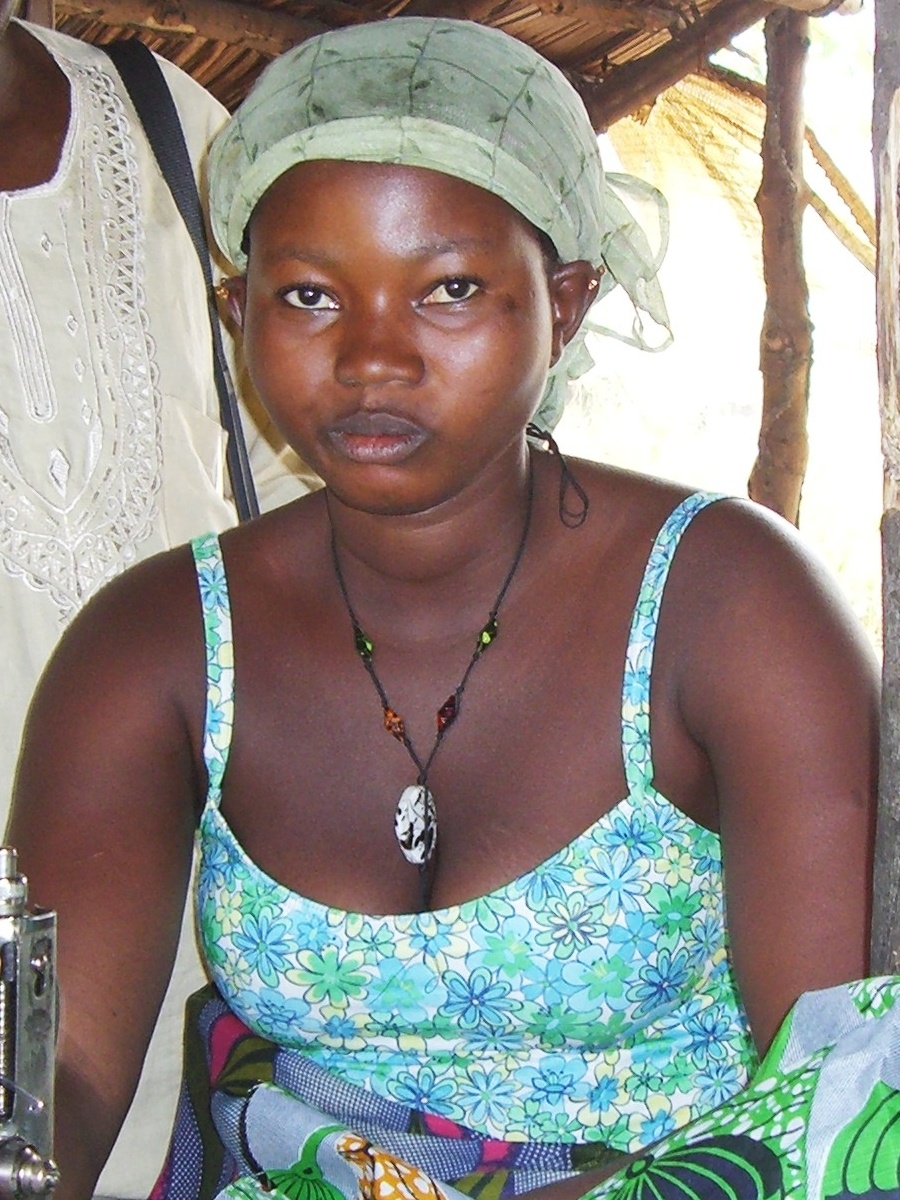 Sussane Jayah,
Kenema,
Sierra Leone
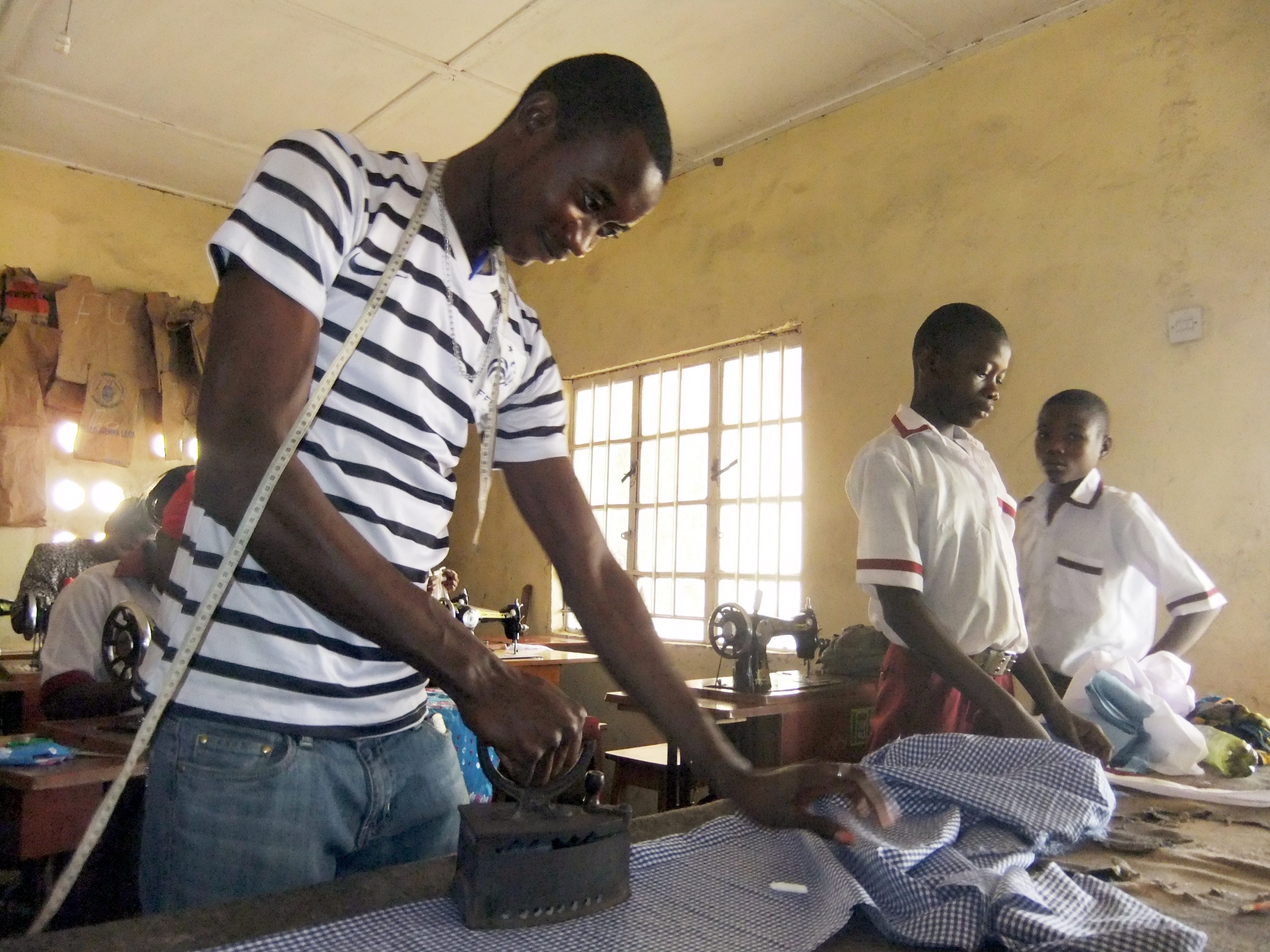 Auch sie hat ihre Ausbildung zur Schneiderin im YMCA-Berufsausbildungs-zentrum erhalten.
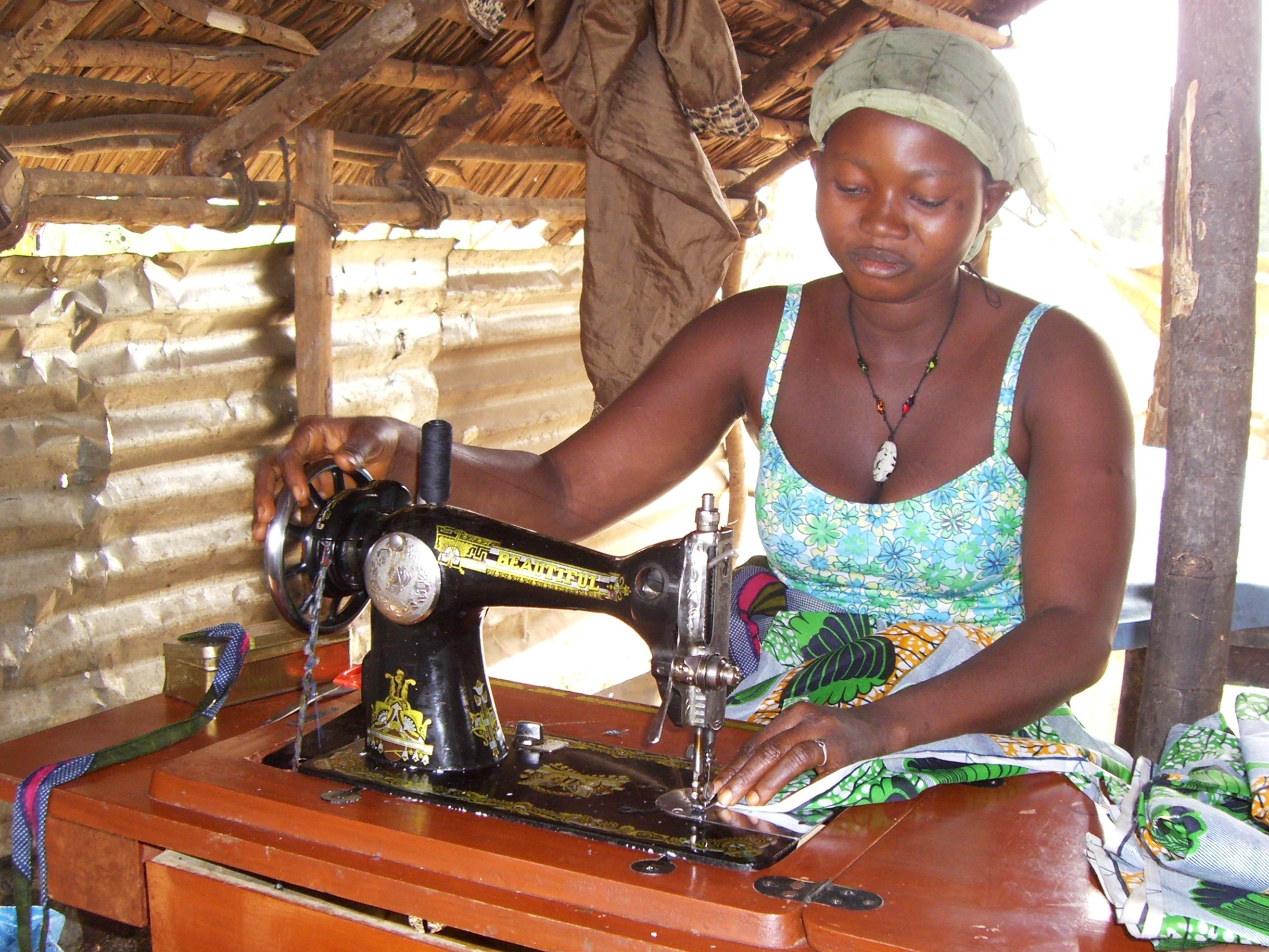 Zum Abschluss ihrer Ausbildung 
bekam sie diese Nähmaschine.
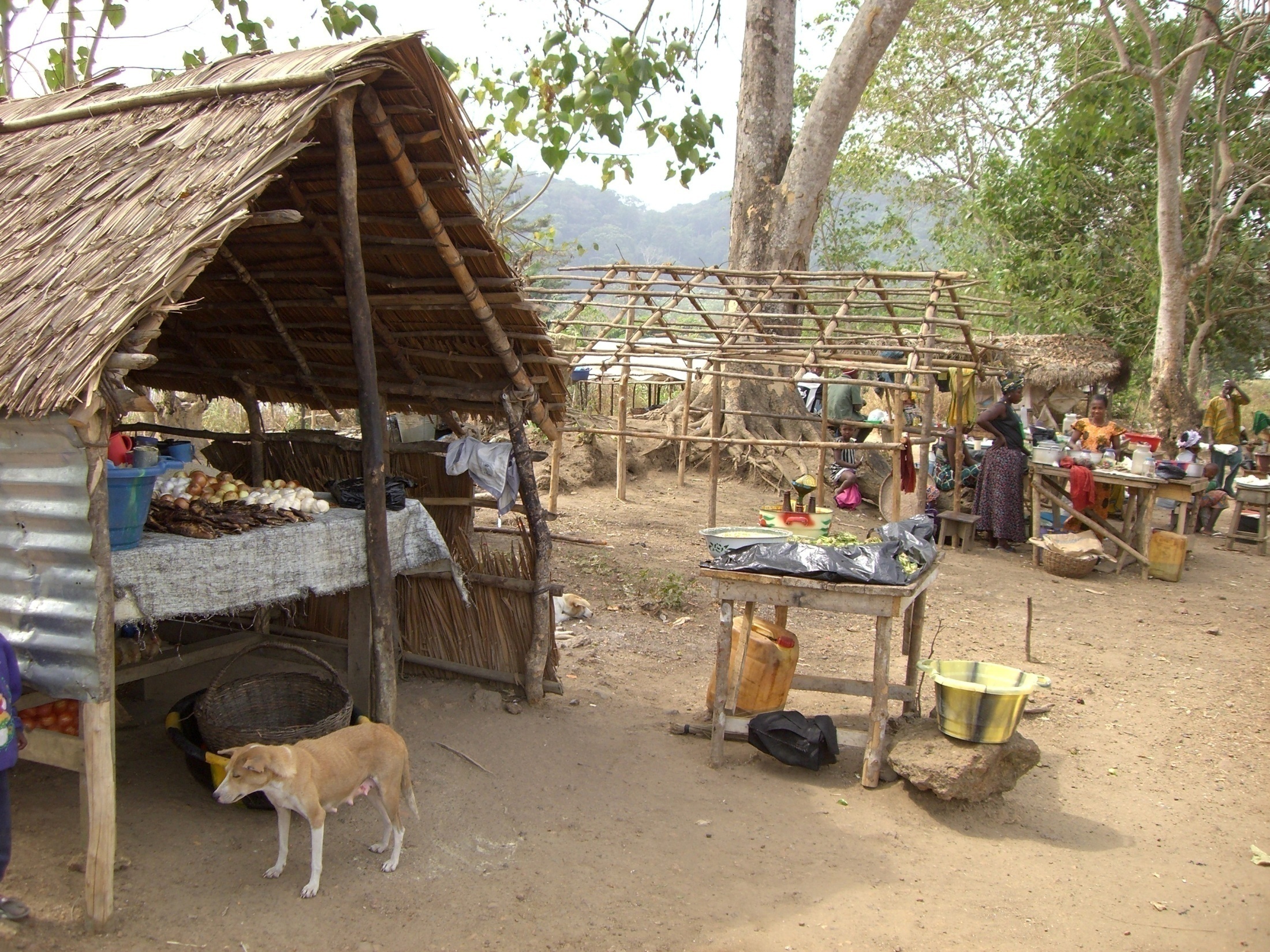 Die hat sie in der kleinen Markt-
hütte ihrer Mutter aufgestellt.
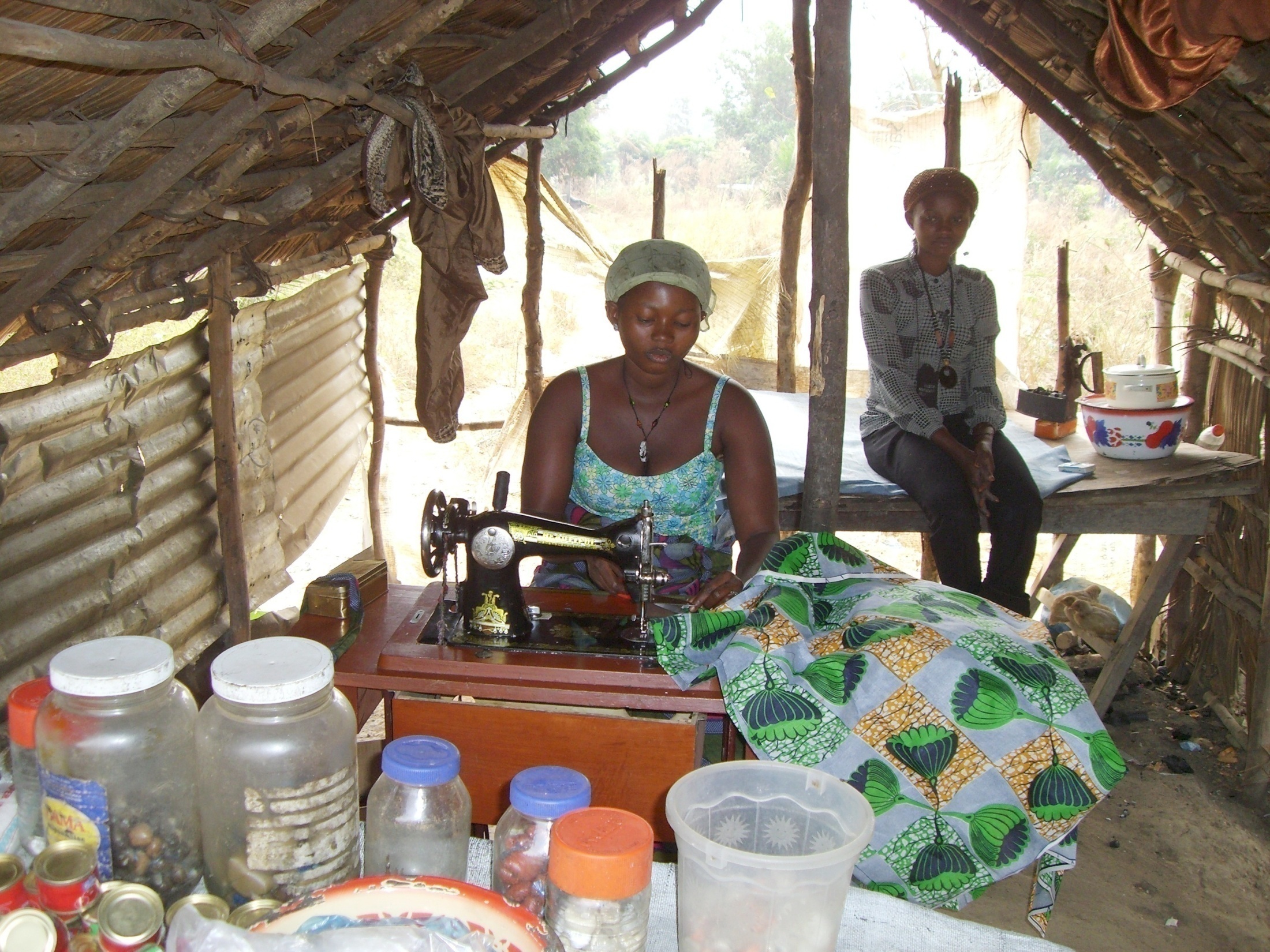 Ihre kleine Schneiderinnenwerkstatt läuft so gut:
sie hat bereits eine eigene Auszubildende.
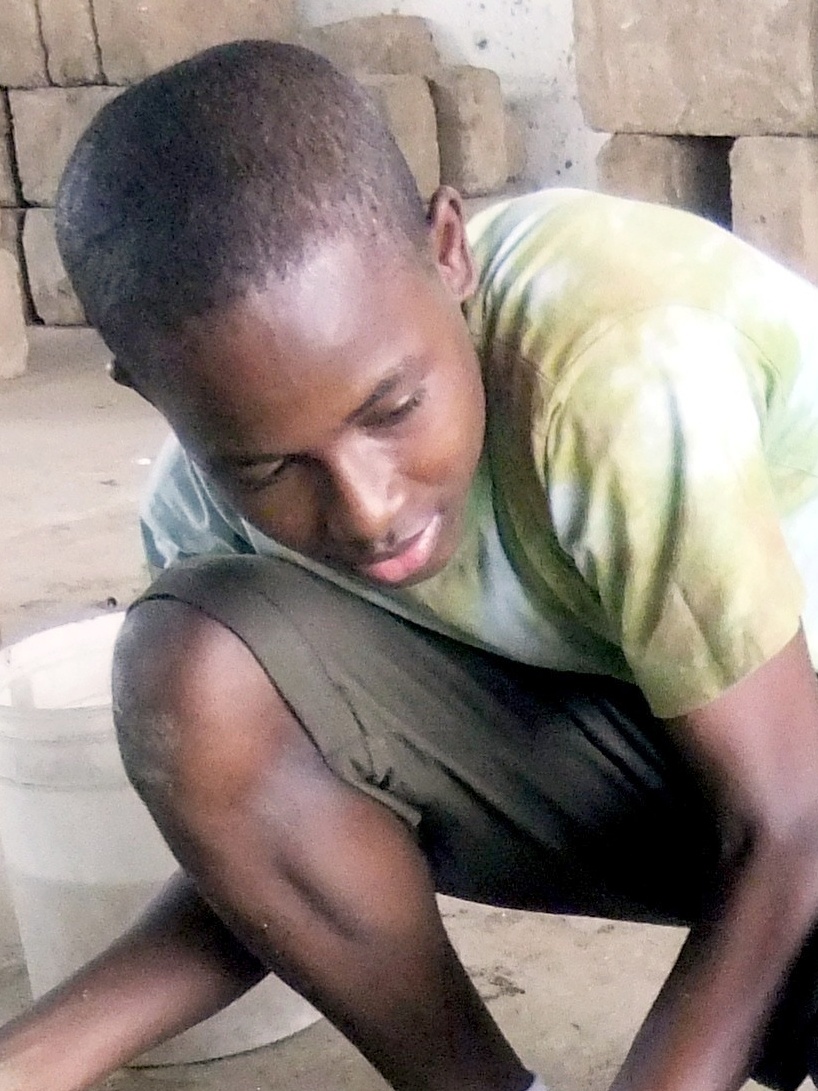 Osumanu Bilal,
Accra,
Ghana
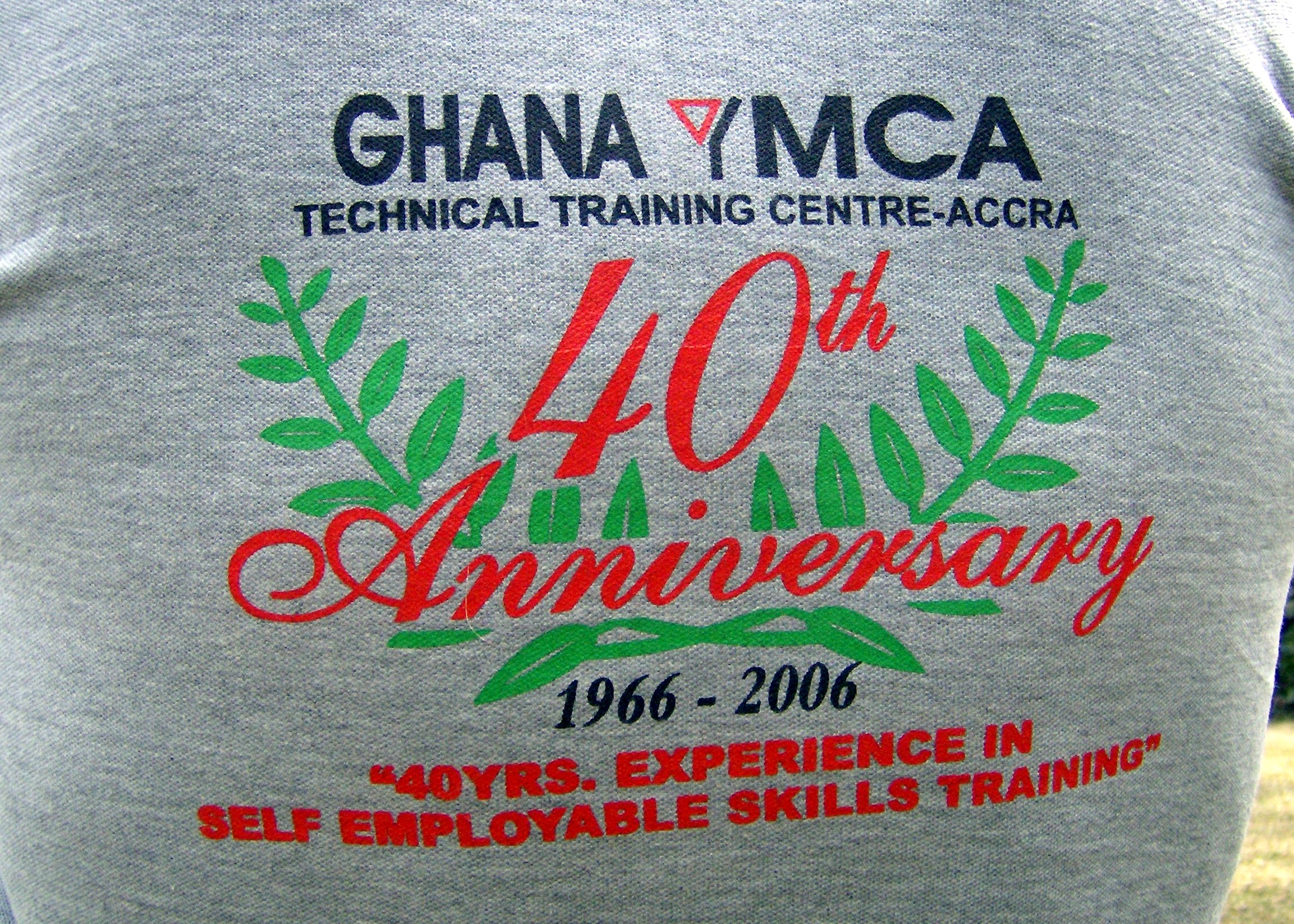 Zur Zeit erhält er eine Ausbildung als Maurer im
YMCA-Berufsausbildungszentrum in Accra, Ghana.
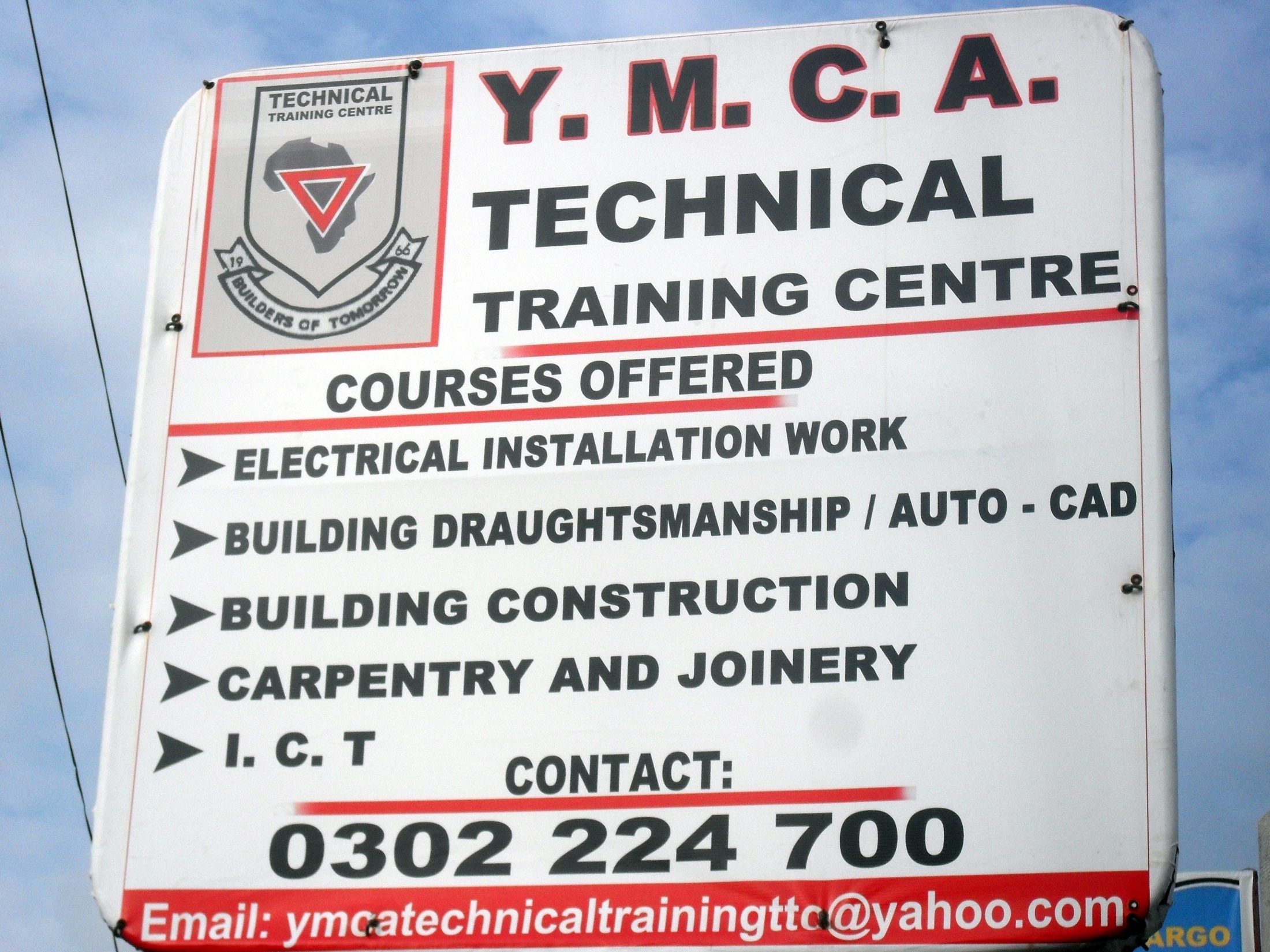 Hier werden aber auch Elektriker,
Bauzeichner und Schreiner ausgebildet.
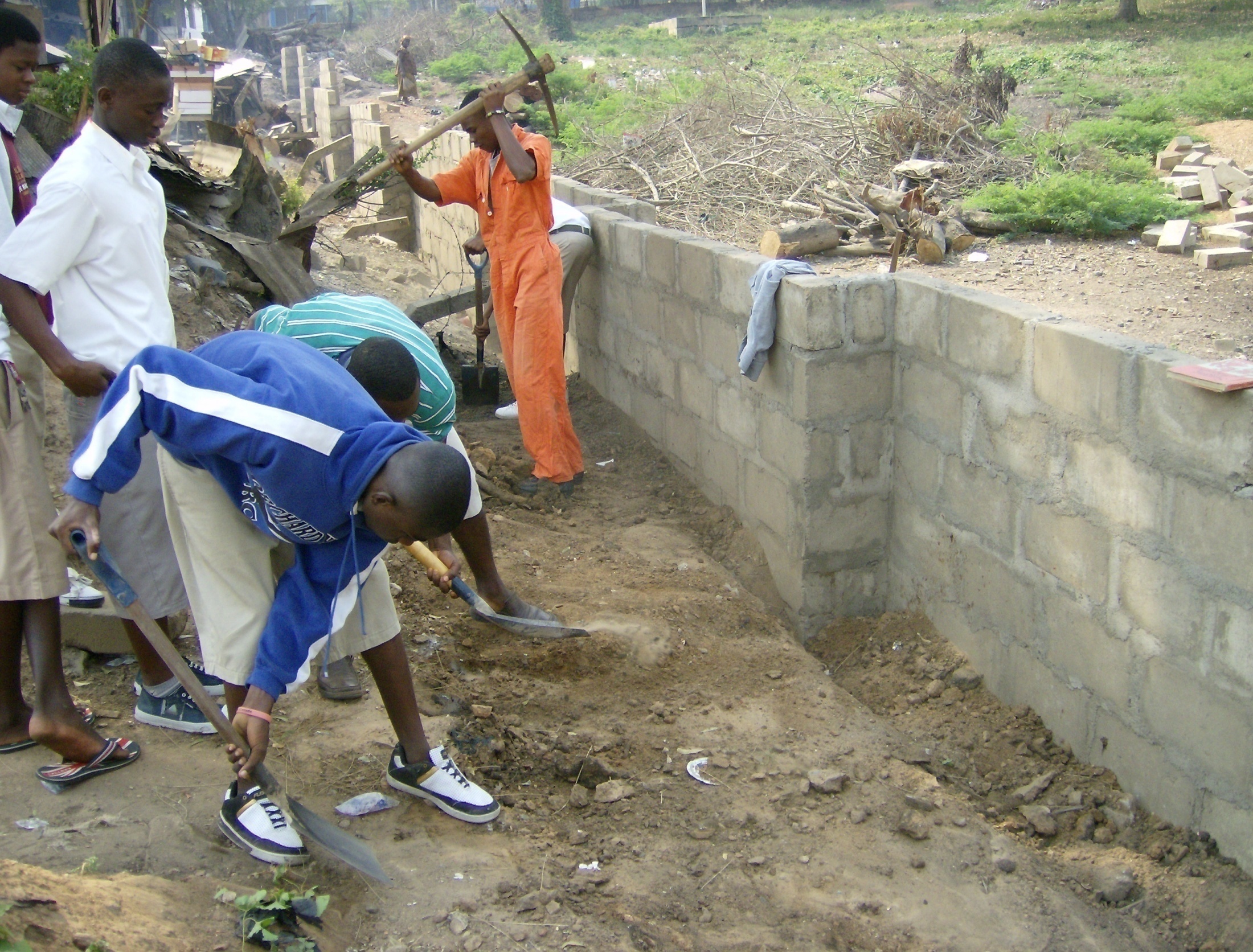 Der Bau der ellenlangen Grundstücksmauer des YMCA-Geländes
ist eine praktische
Übung für die Azubis.
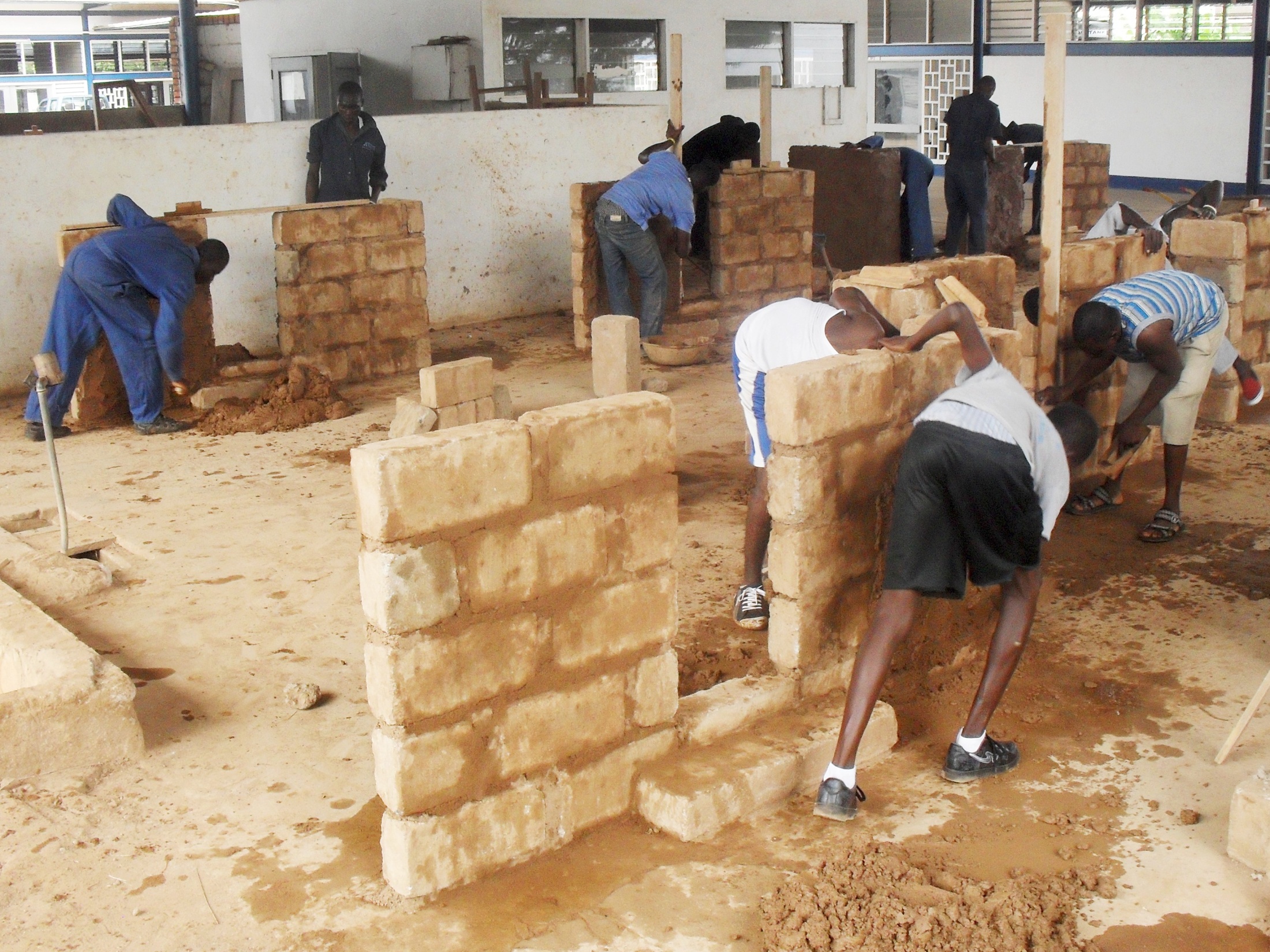 Das macht mehr Spaß, als diese Mäuerchen!
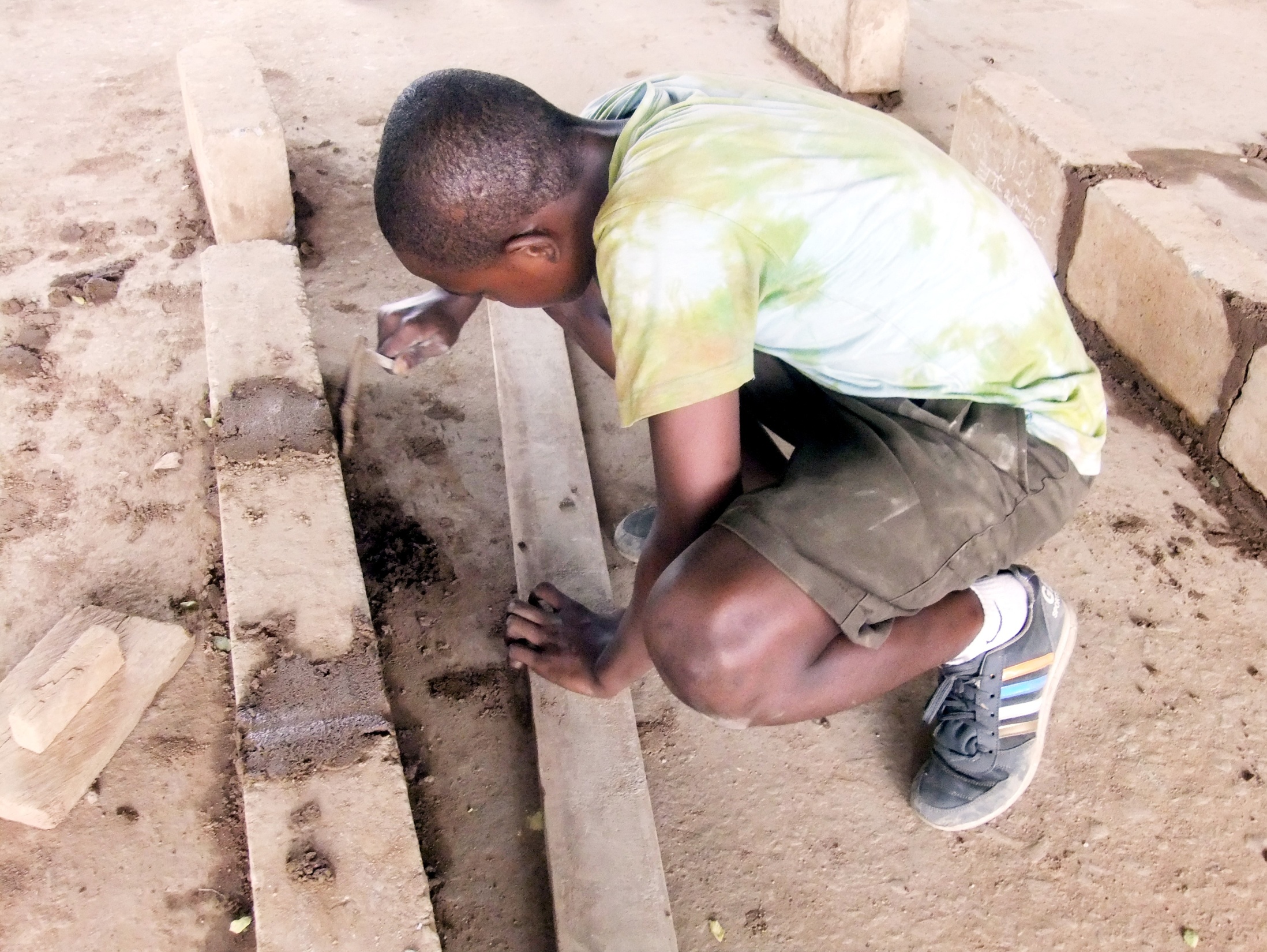 Trotzdem:
für Osumanu ist das wichtiger Ausbildungsalltag.
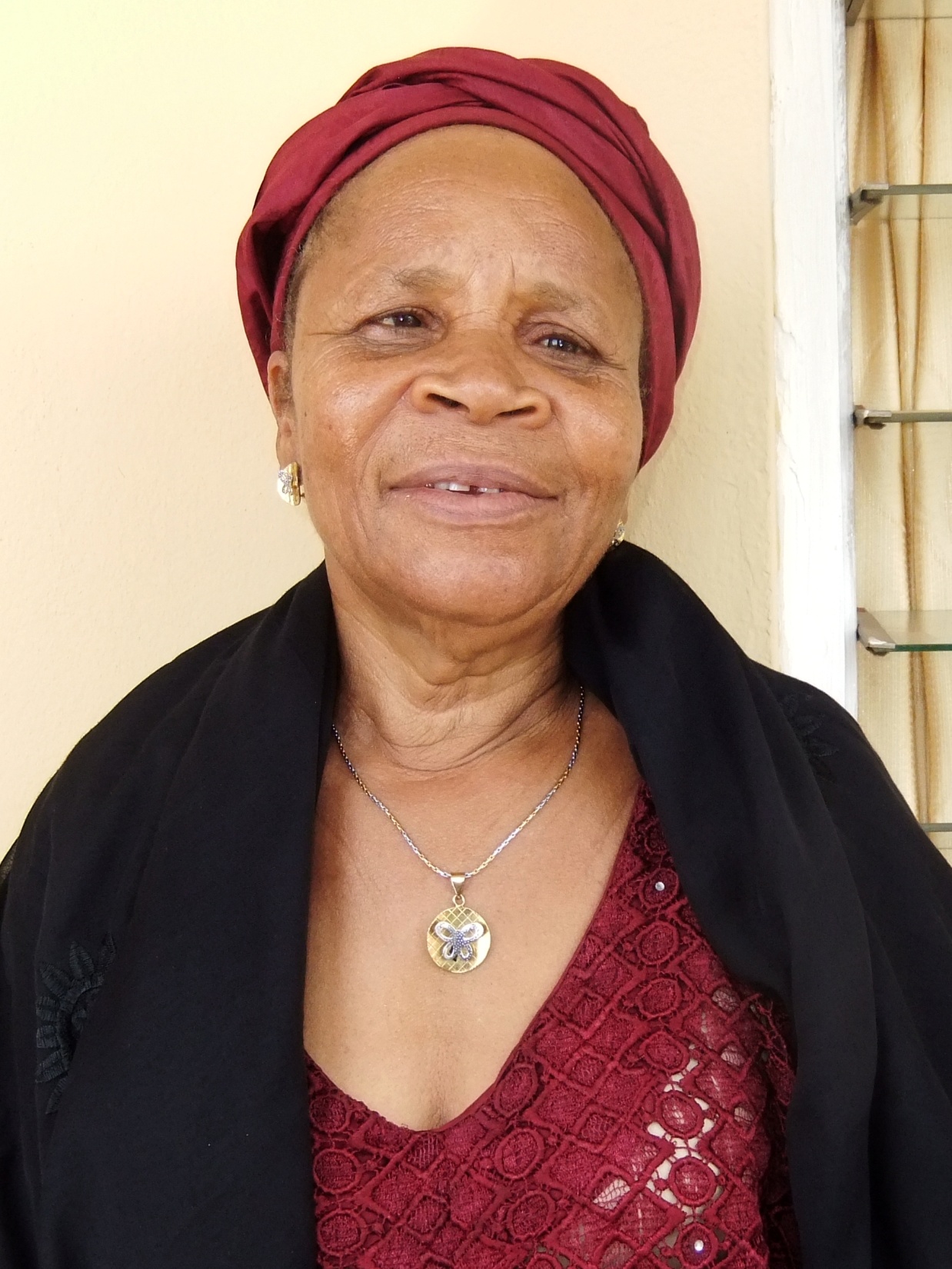 Mayenie Bangura,
Freetown,
Sierra Leone
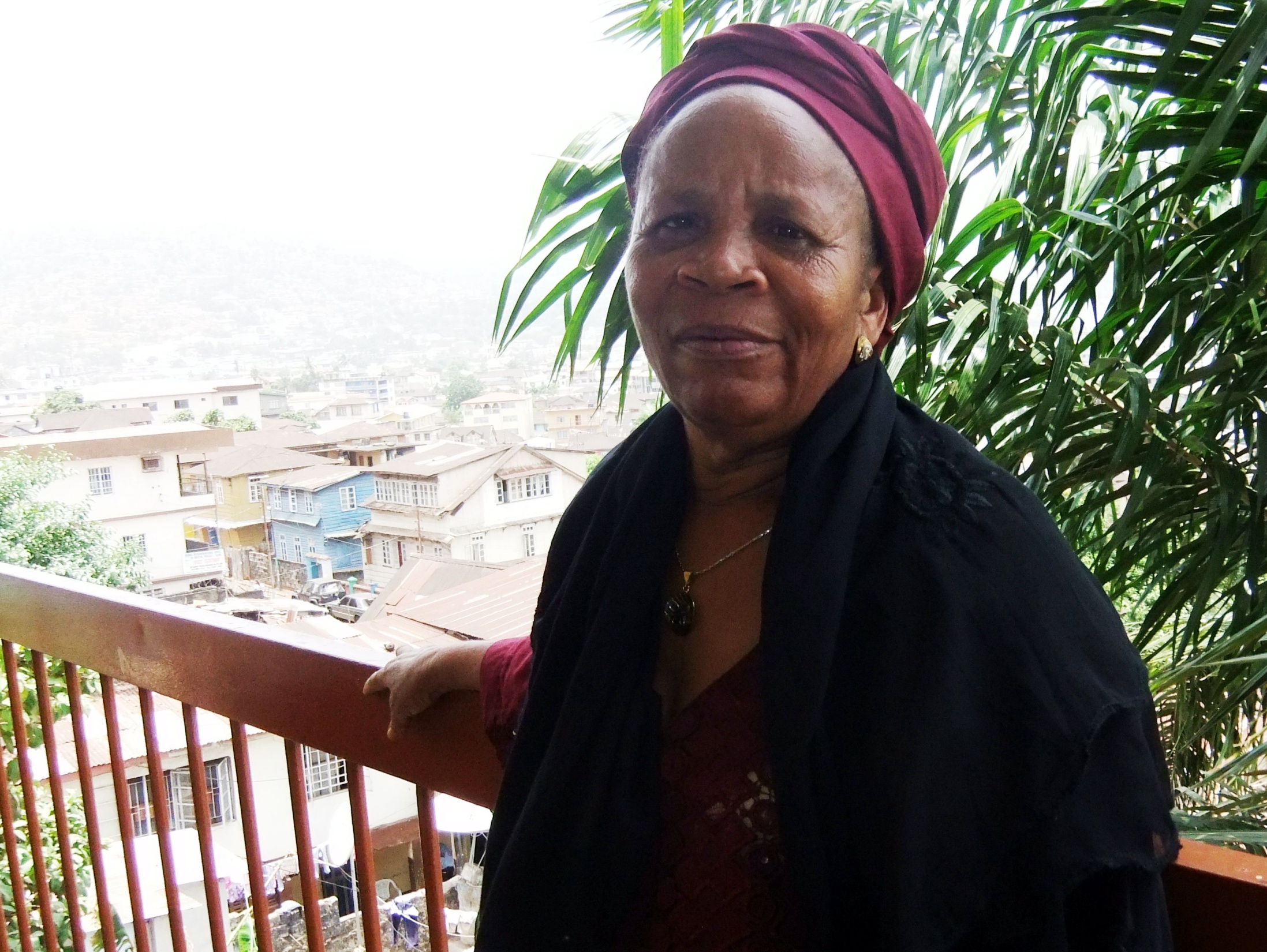 Auch für sie hat der YMCA konkrete Hilfe!
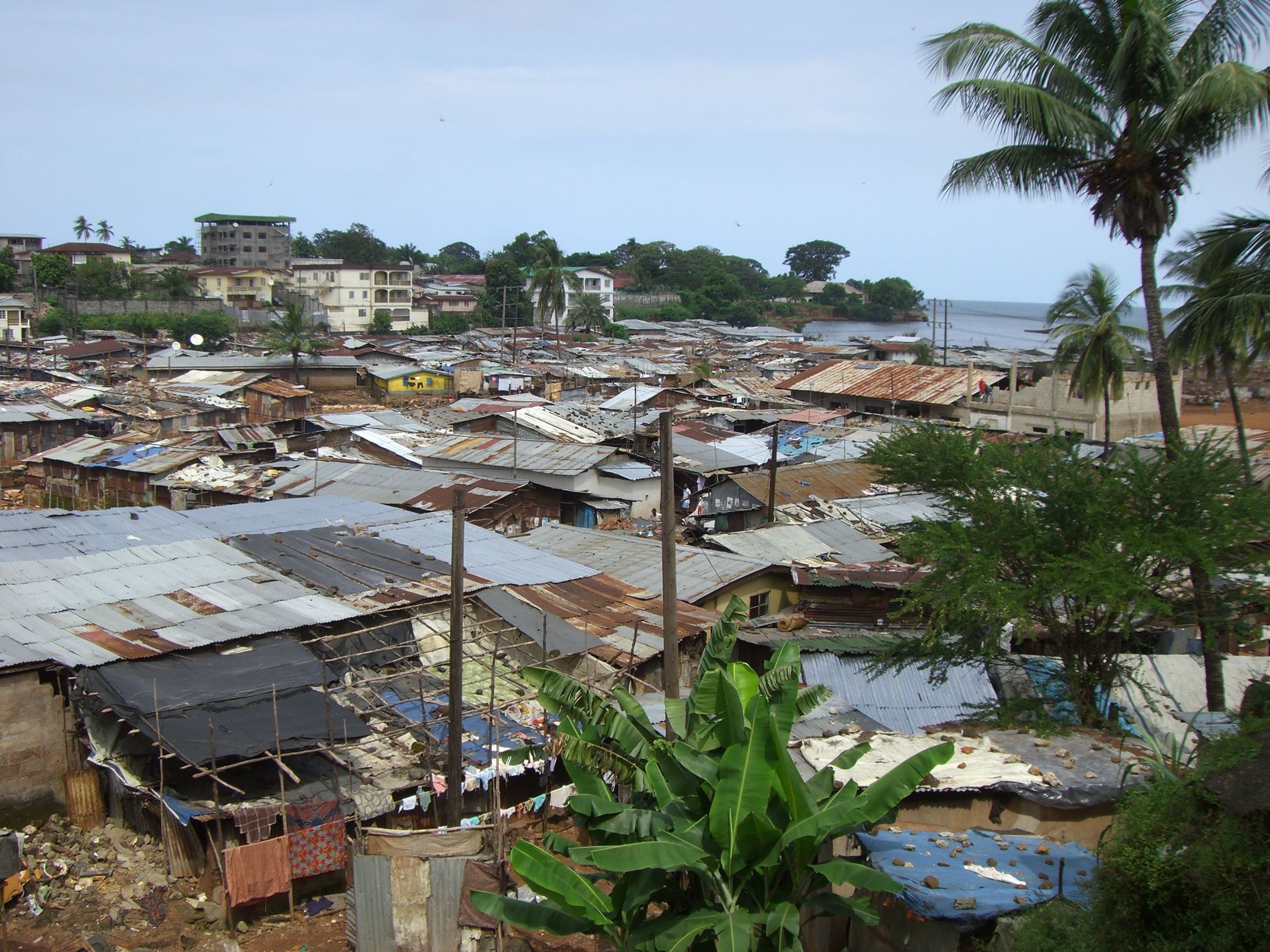 Mayenie Bangura lebt im Kroo Bay Slum in Freetown.
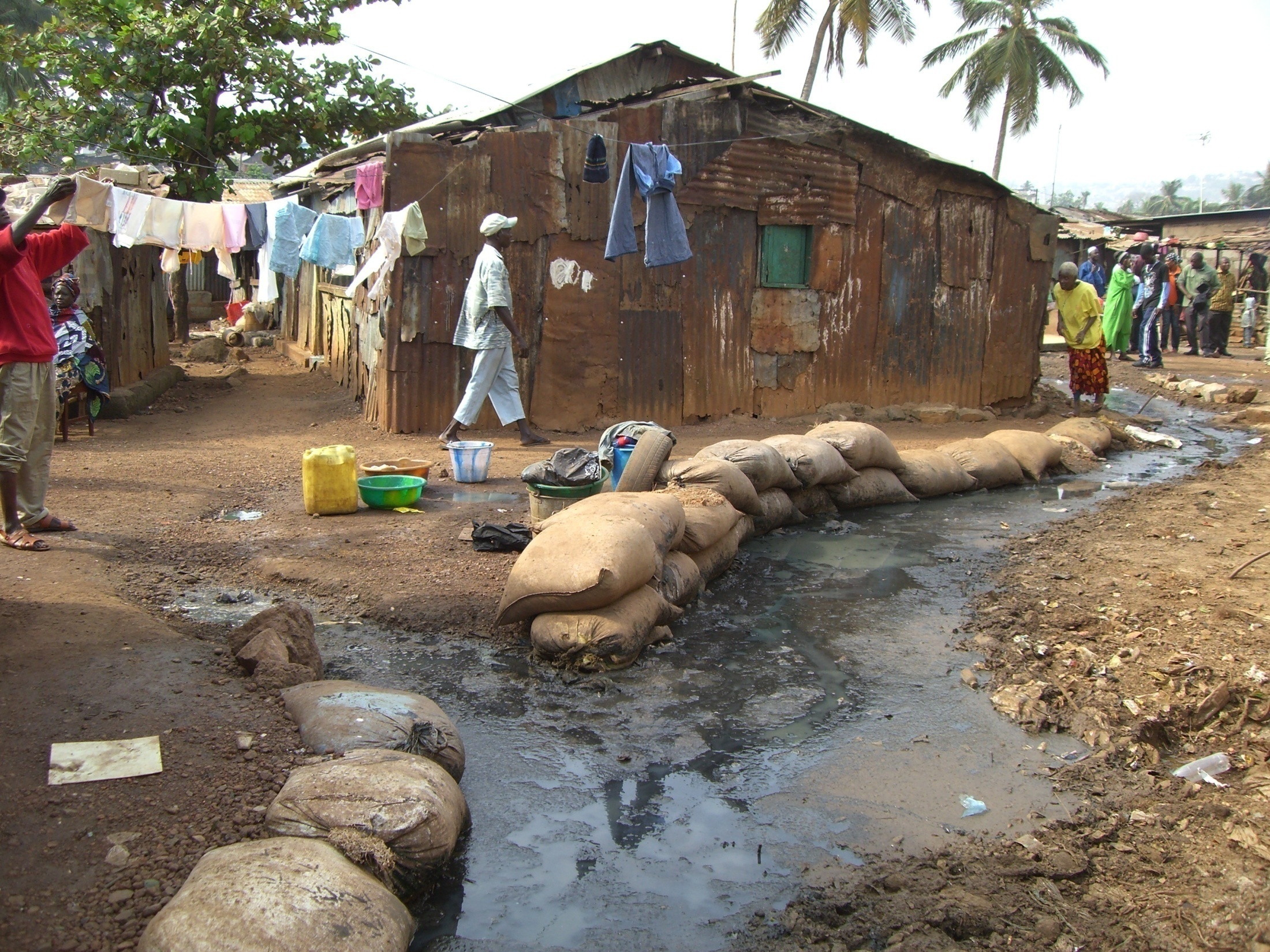 Das Ziel der Slumbewohner ist nicht: Hier raus!
Ihre Hoffnung sind bessere Lebensbedingungen.
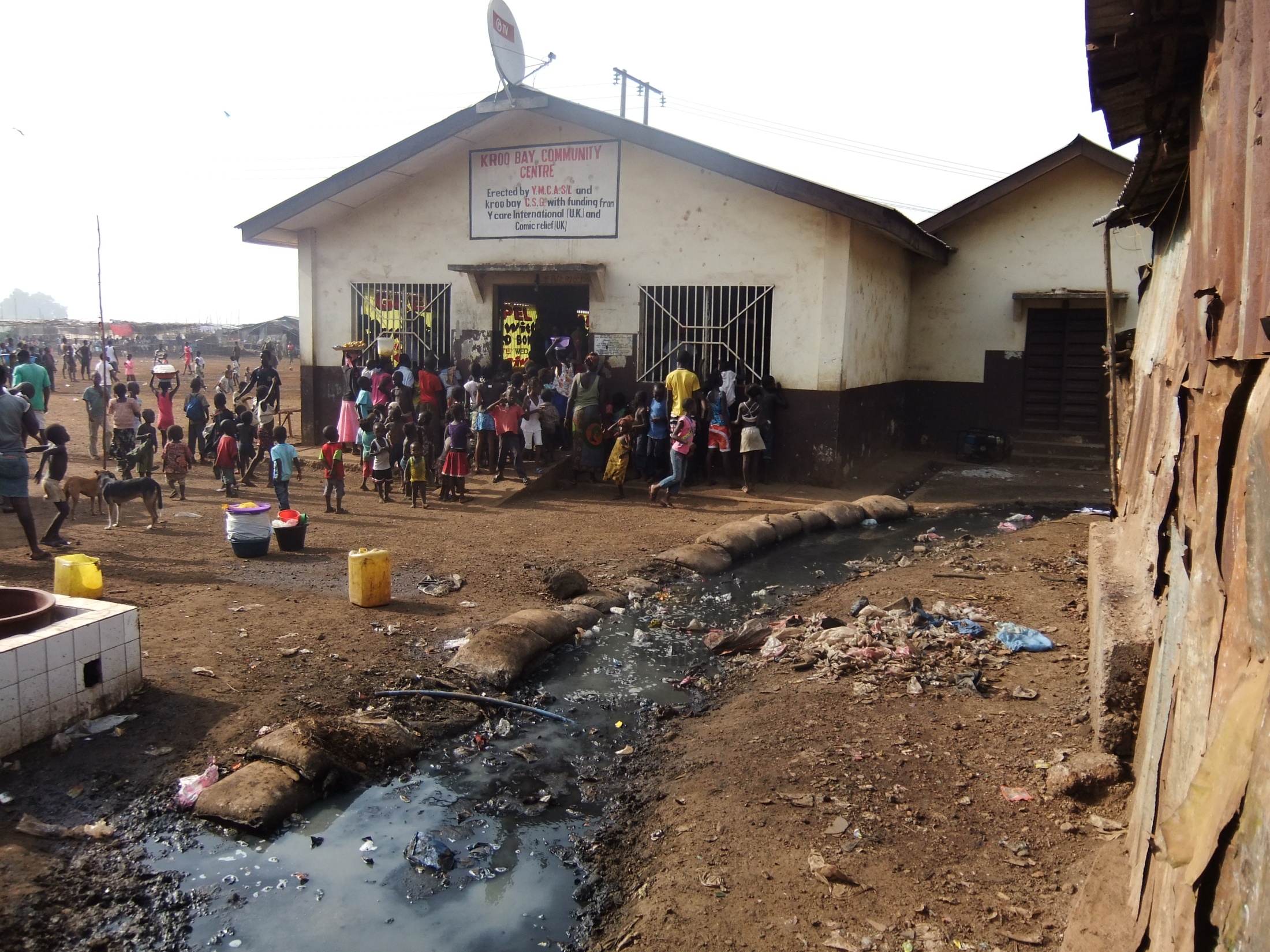 Der YMCA hat hier ein Gemeinschaftshaus errichtet!
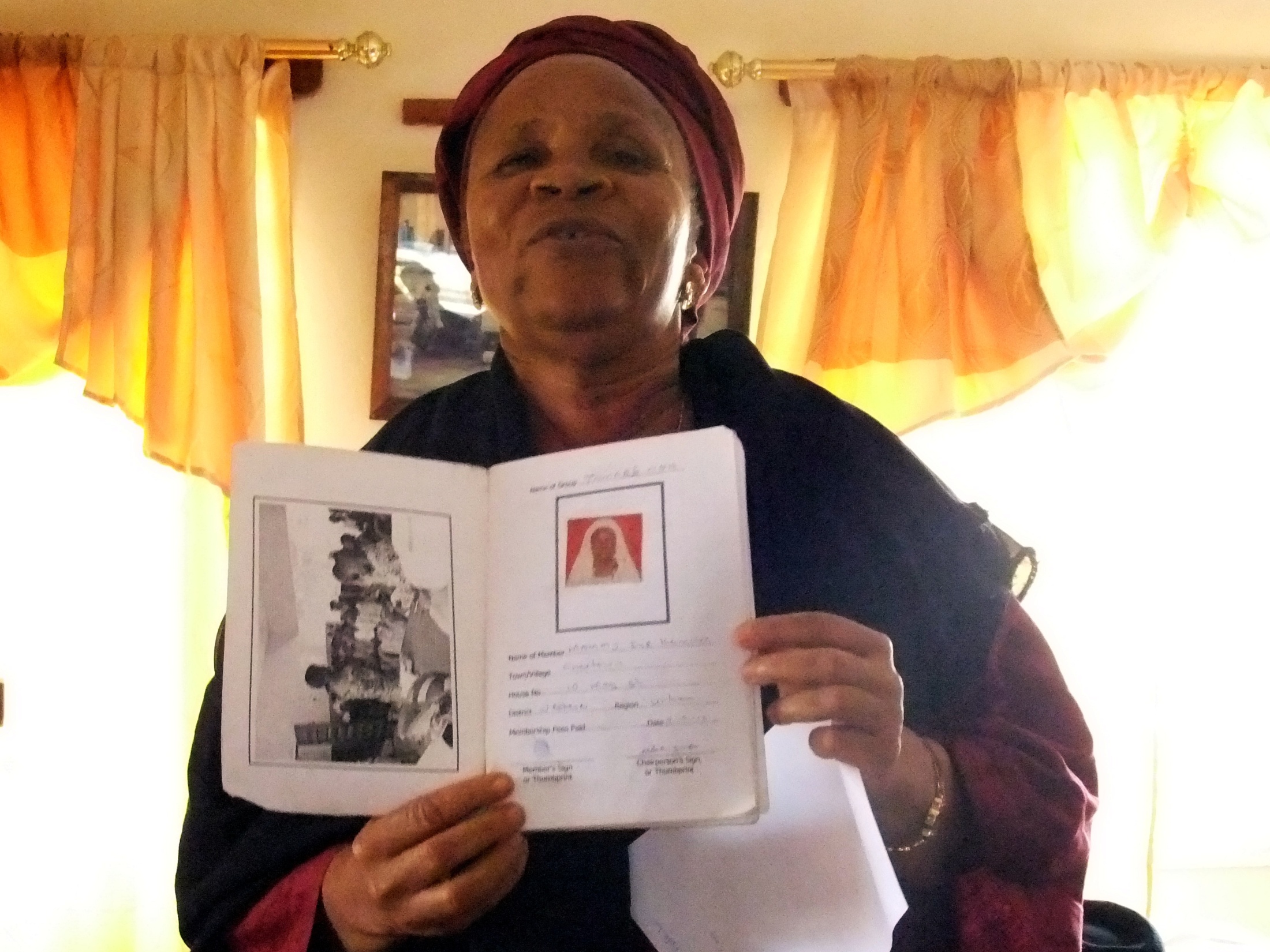 Dort nimmt sie an einem Kleinkreditprogramm teil.
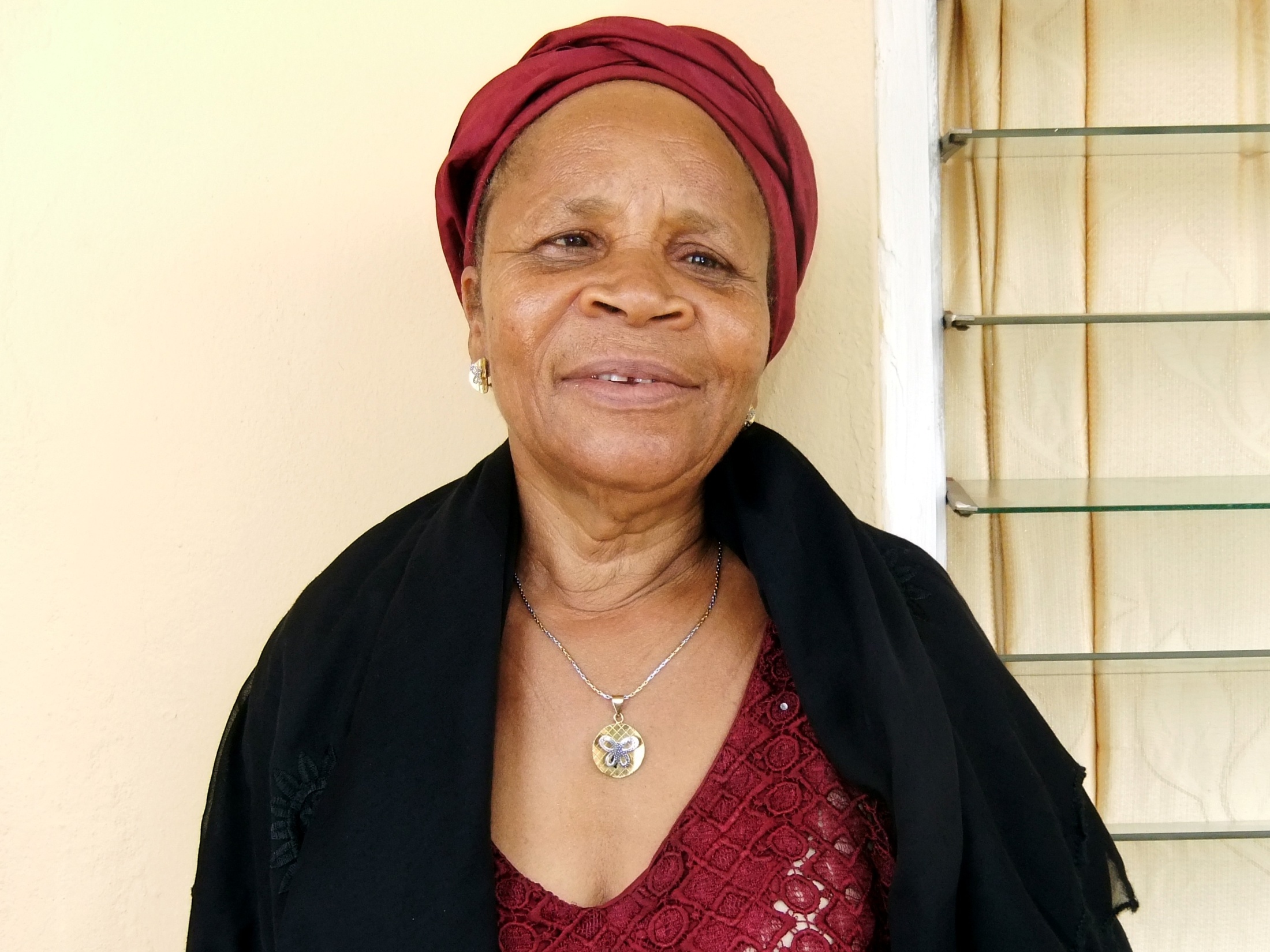 Ihre Lebenssituation hat sich seitdem positiv verändert.
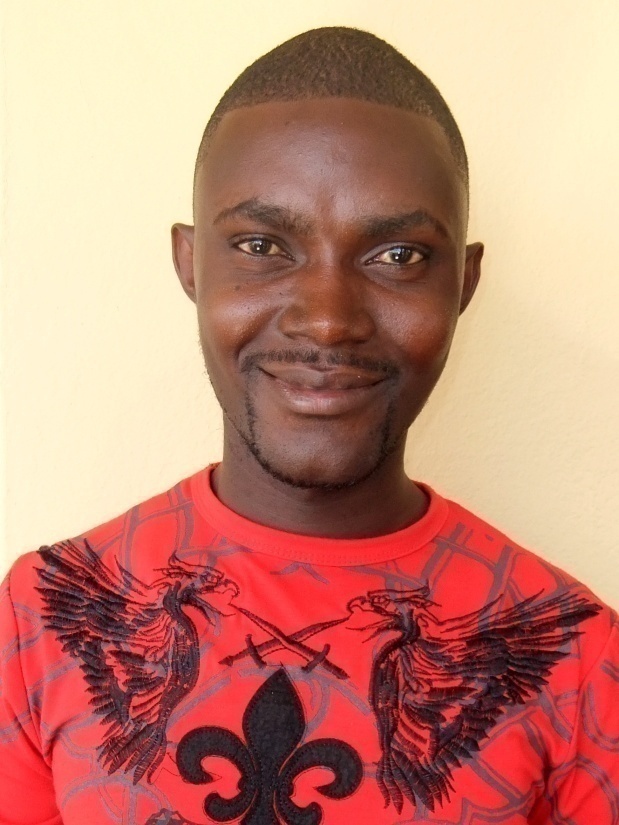 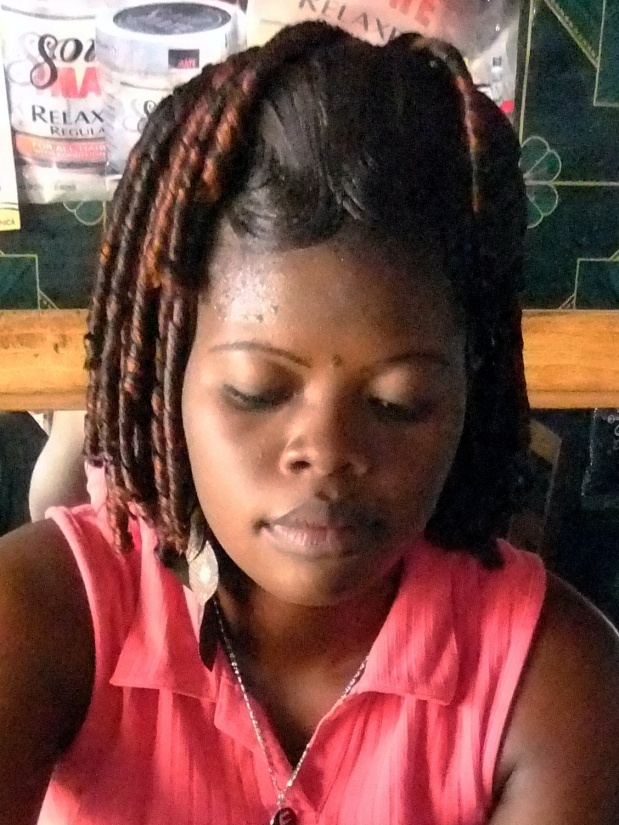 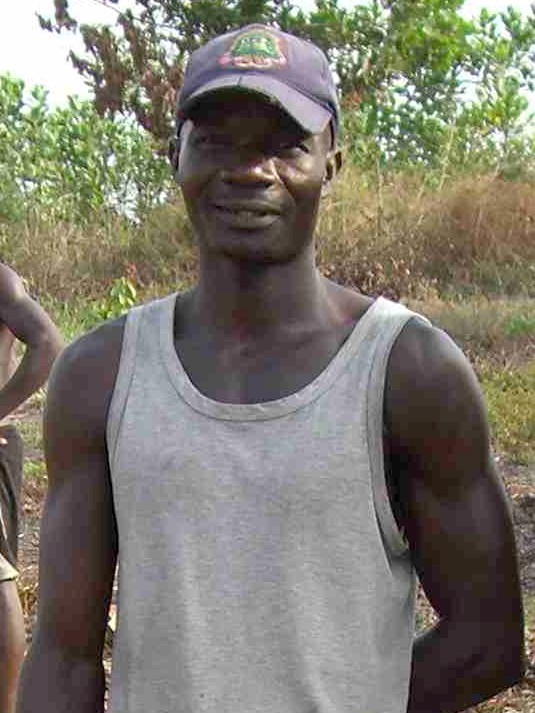 So hilft der CVJM mit, das Potential nicht nur junger Menschen zu erschließen.
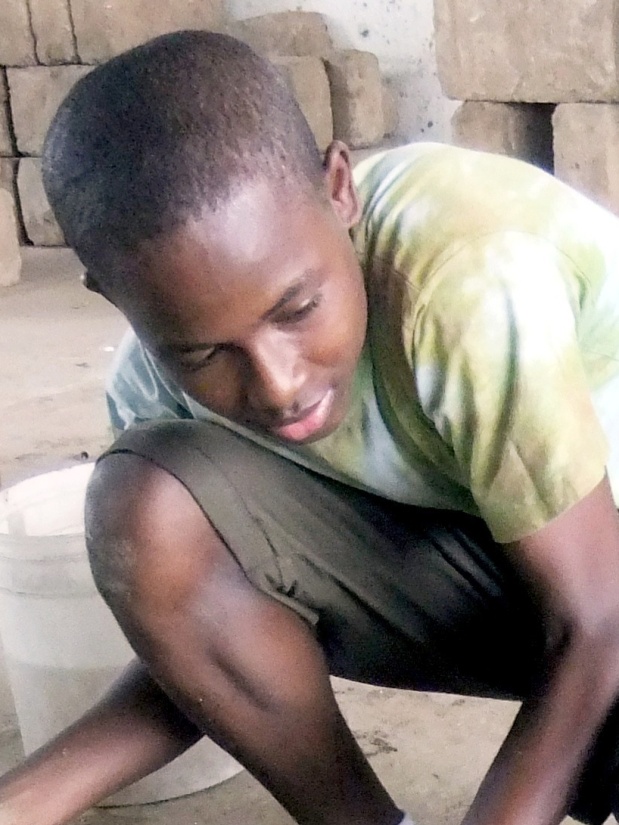 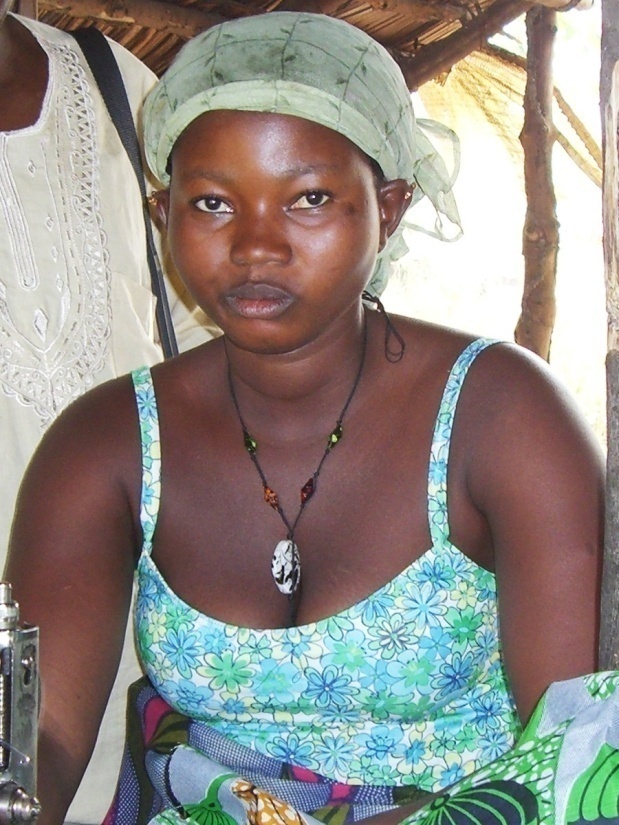 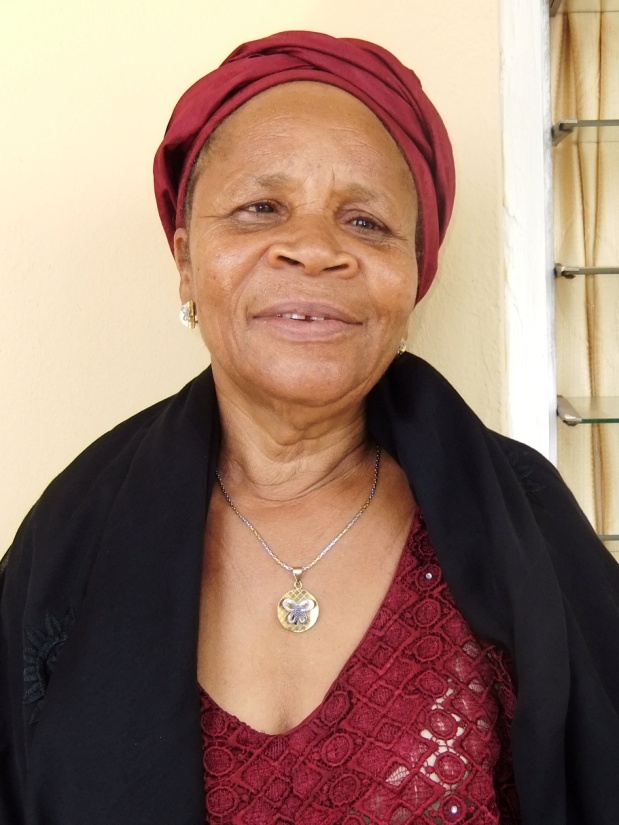 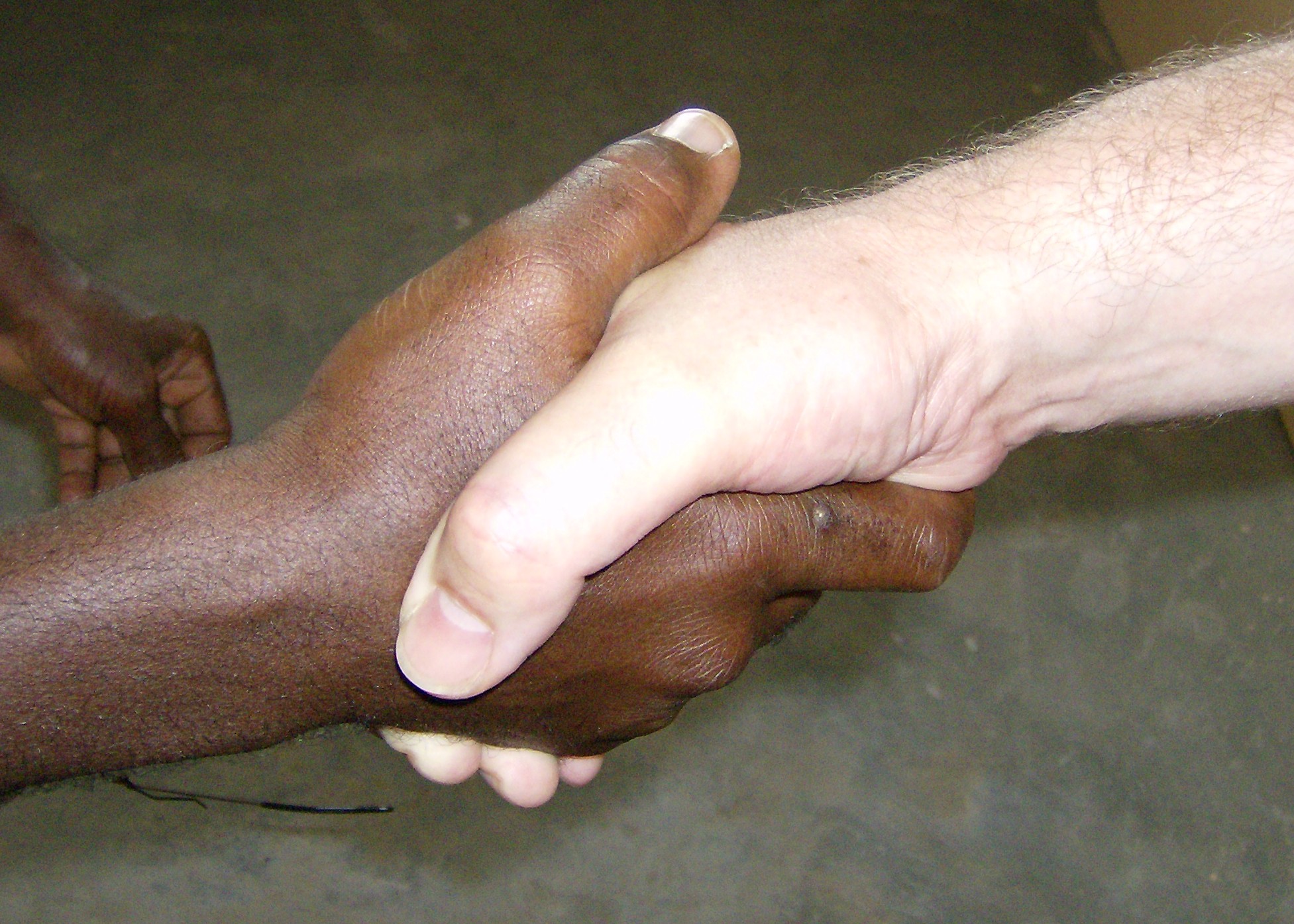 CVJM-Weltdienst:
"Dienet einander, 
ein jeder mit der Gabe,
die er empfangen hat!"
www.cvjm-westbund.de
Music: "Stance Gives You Balance" by Hogan Grip  (www.myspace.com/roadsignsofourage)